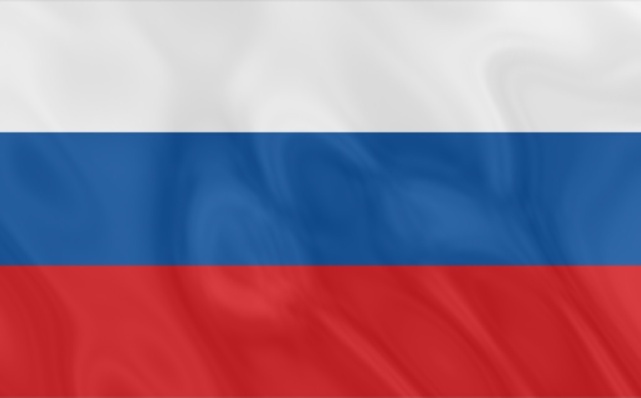 ОТКРЫТАЯ СЕССИЯСоветадепутатов Среднесибирского сельсовета
Ежегодный отчёто результатах деятельности  АдминистрацииСреднесибирского сельсовета
за 2018 год
Регламент
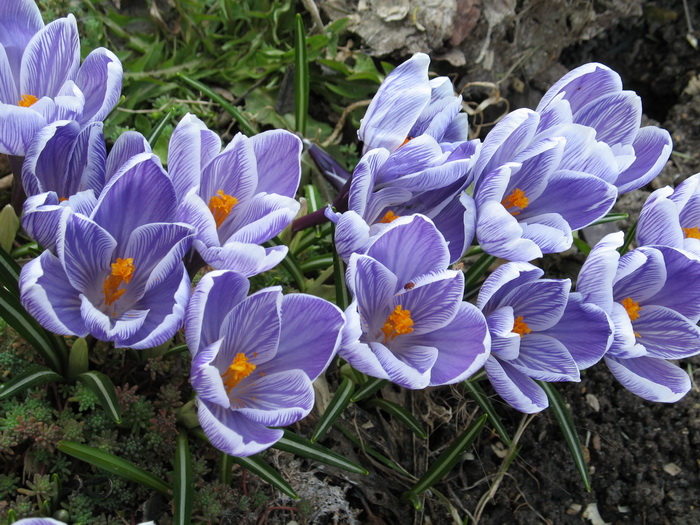 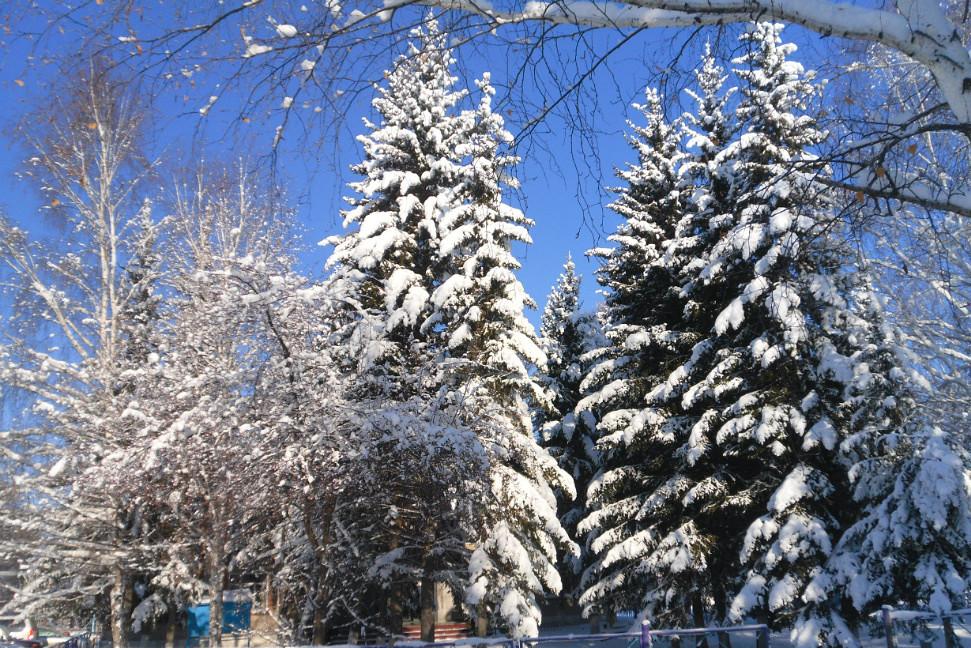 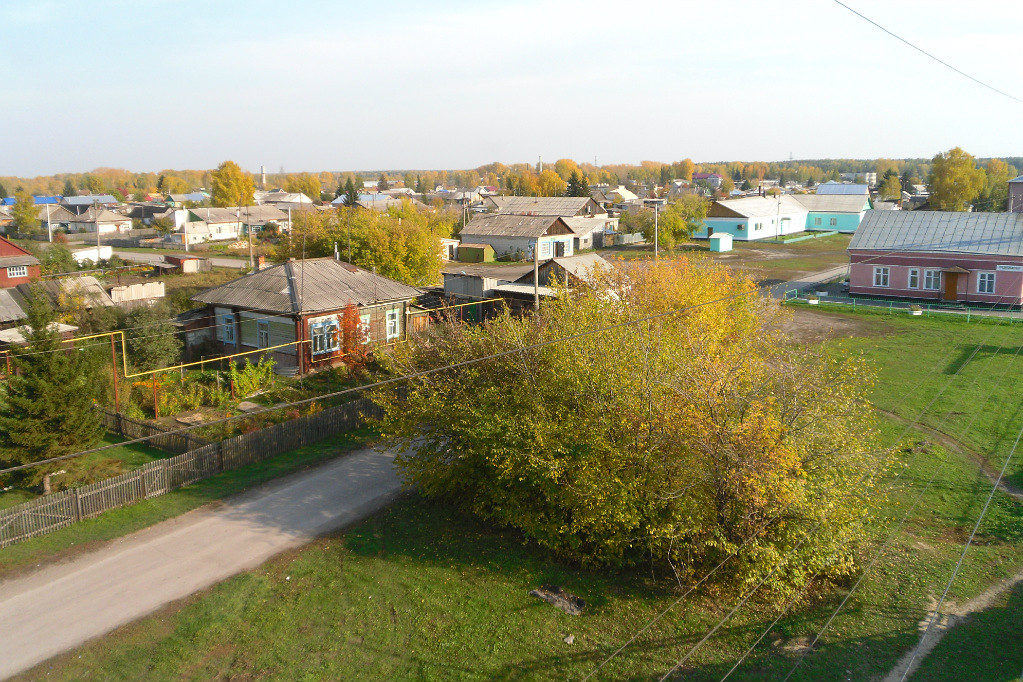 Структура администрации
Информация о поселении
Поселок Среднесибирский основан в 1914 году. В этом году нашему поселку 105 лет. Муниципальное образование Среднесибирский сельсовет расположен от районного центра р.п. Тальменка в 15 км, от краевого центра г. Барнаул – 65 км. Общая площадь 603 га.
Территория сельского поселения граничит с Первомайским районом и поселениями Тальменского района: Луговским, Кашкарагаихинским, Новоозерским.
По территории Среднесибирского сельсовета проходит ж/д ветка Западно - Сибирской железной дороги по направлениям Барнаул- Новосибирск, Барнаул- Камень –на - Оби.
Земли сельскохозяйственного назначения занимают только 184 га.
Количество домовладений - 730.  В них числится:
Численность населения по состоянию на 01.01.2019 года составила 2020 чел.
ДЕМОГРАФИЯ
ООО «МитПром», ОАО РЖД  ООО ПЗК «Магистральный», ООО РК «Алтай Рыба»
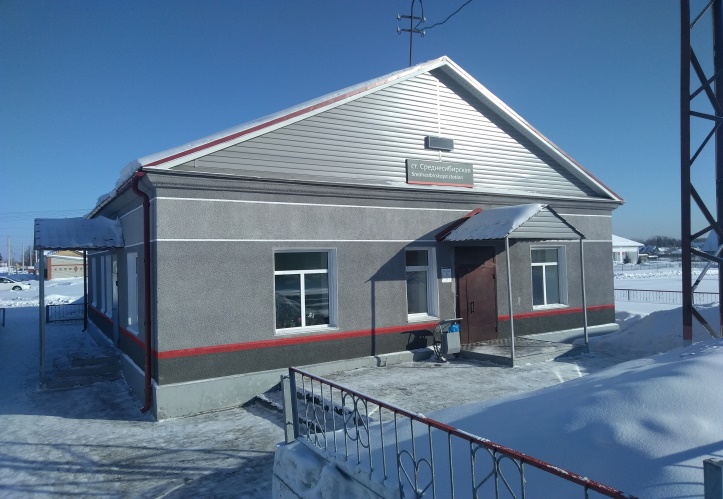 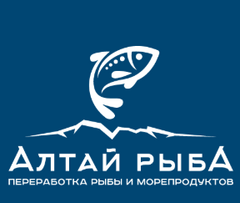 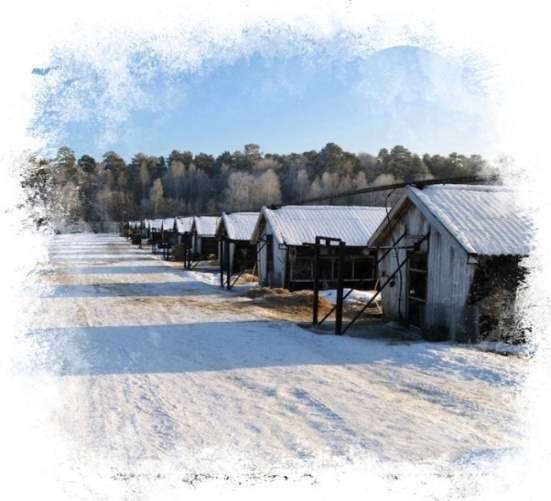 Численность рабочих на предприятии ООО «МитПром» - 220 чел.
Численность рабочих на предприятии  ООО ПЗК «Магистральный» – 43 чел.
Численность рабочих на предприятии ООО РК «Алтай Рыба» -46 чел.
Численность рабочих на предприятии  ОАО РЖД – 40 чел.
ООО ПЗК «Магистральный»
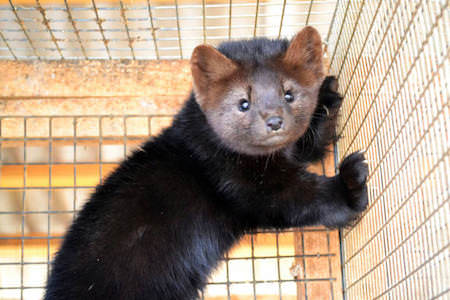 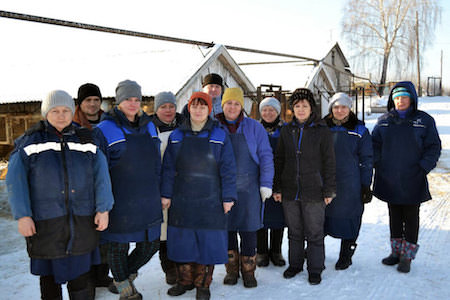 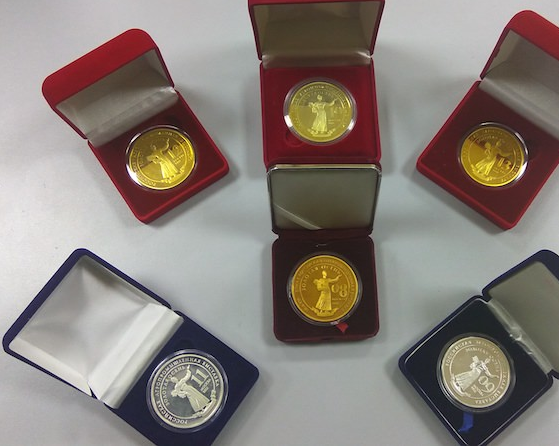 Маточное поголовье соболя составляет 6500 самок, деловой выход щенков на самку в 2018 году составил 2,3 щенка. В 2018 году был закуплен племенной молодняк в количестве 3868 голов
ООО РК «Алтай Рыба»
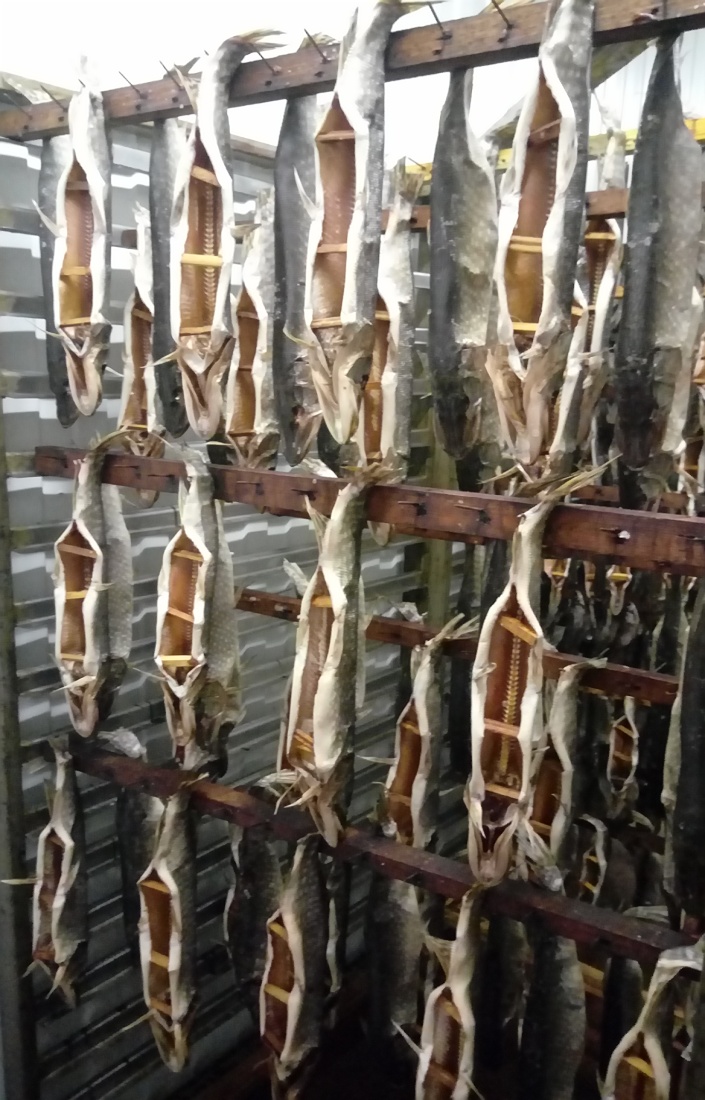 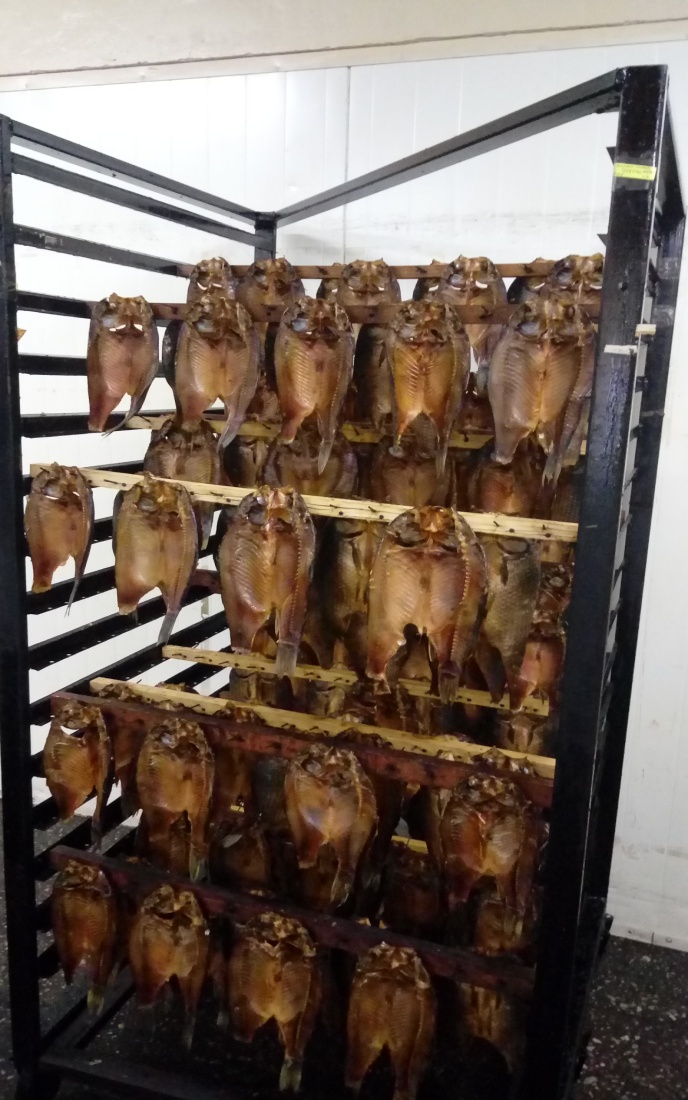 Образование
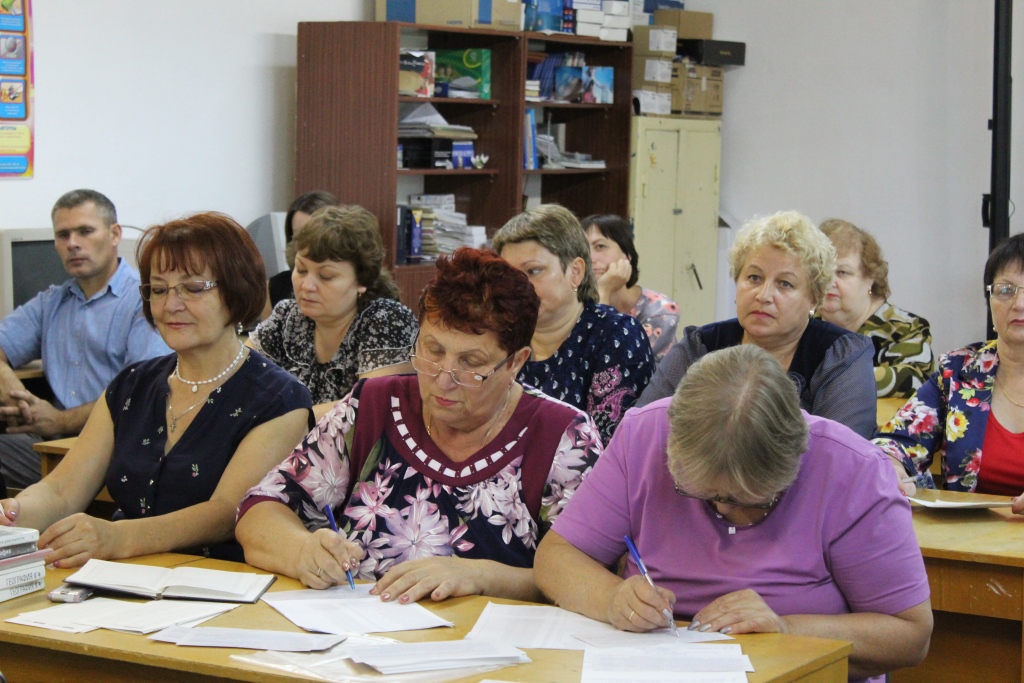 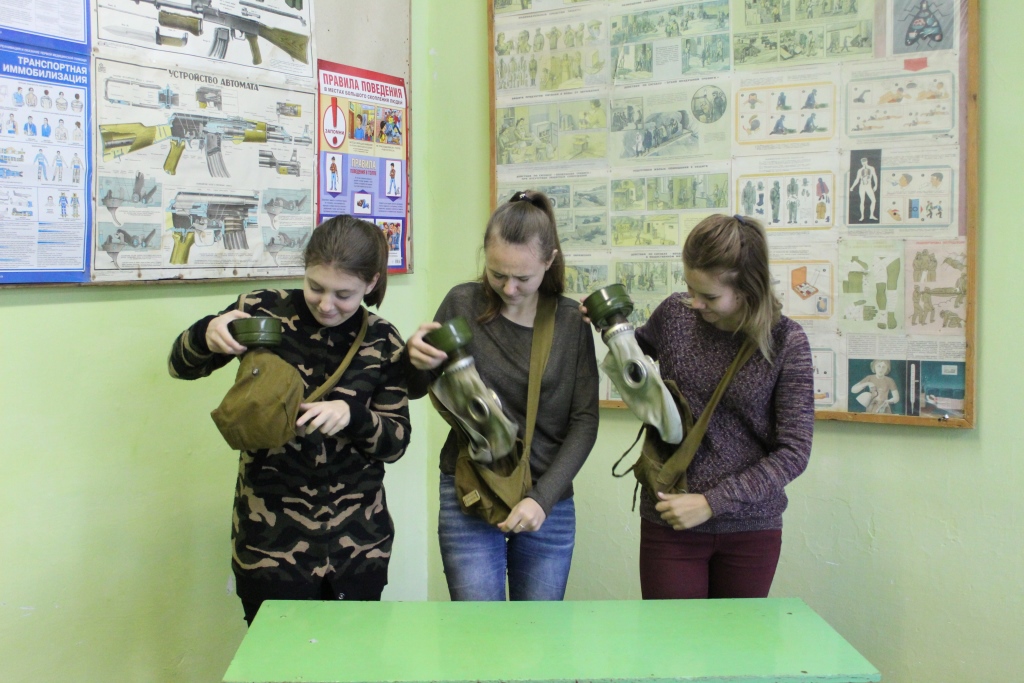 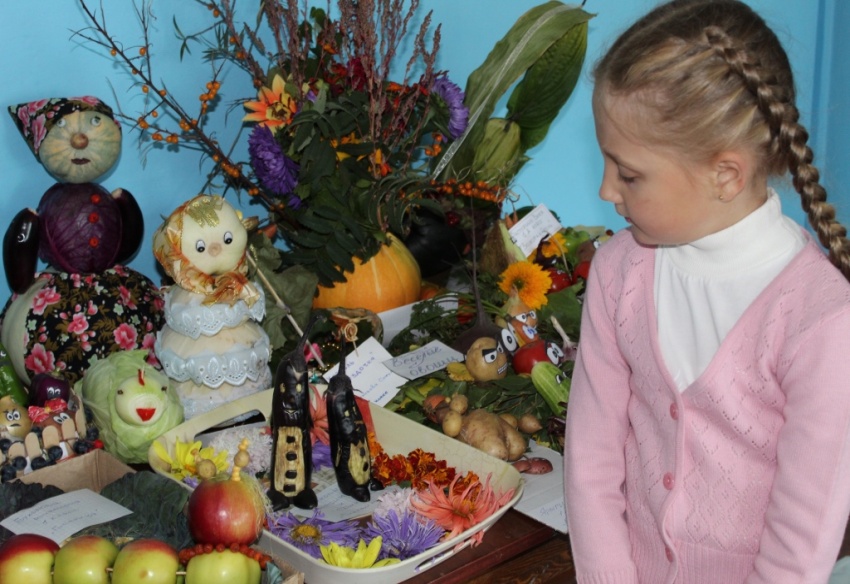 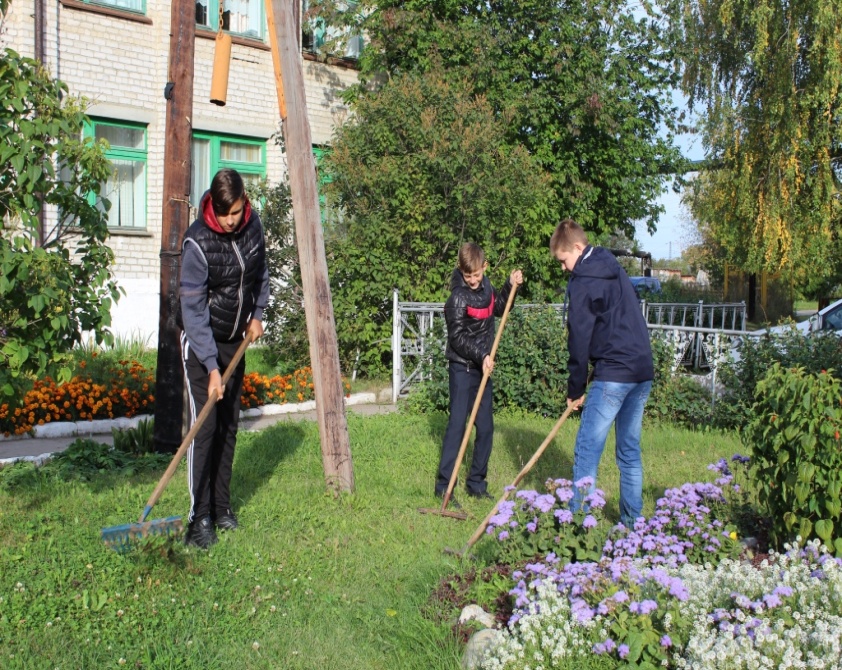 Дошкольное образование-Детский сад
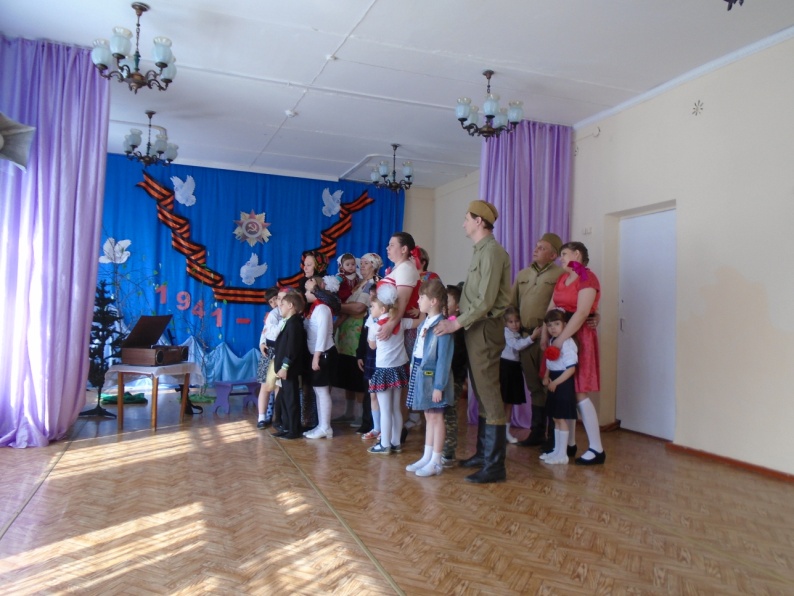 Дополнительное образование –Детская школа искусств
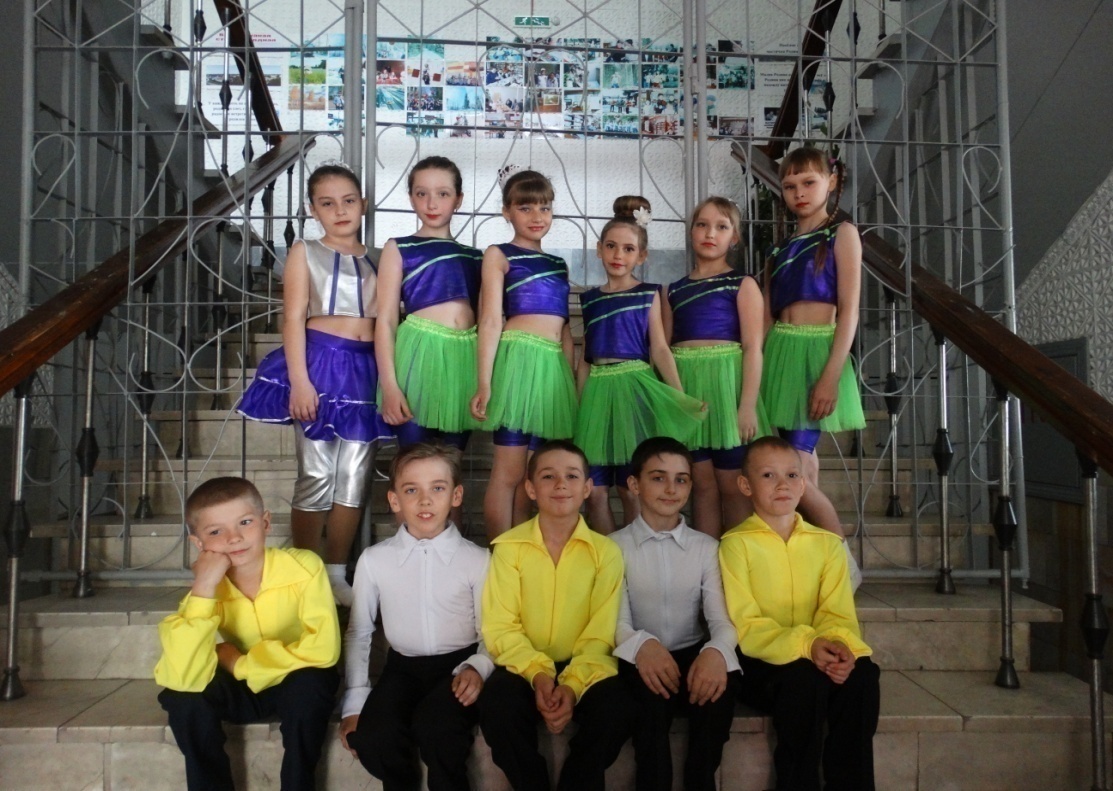 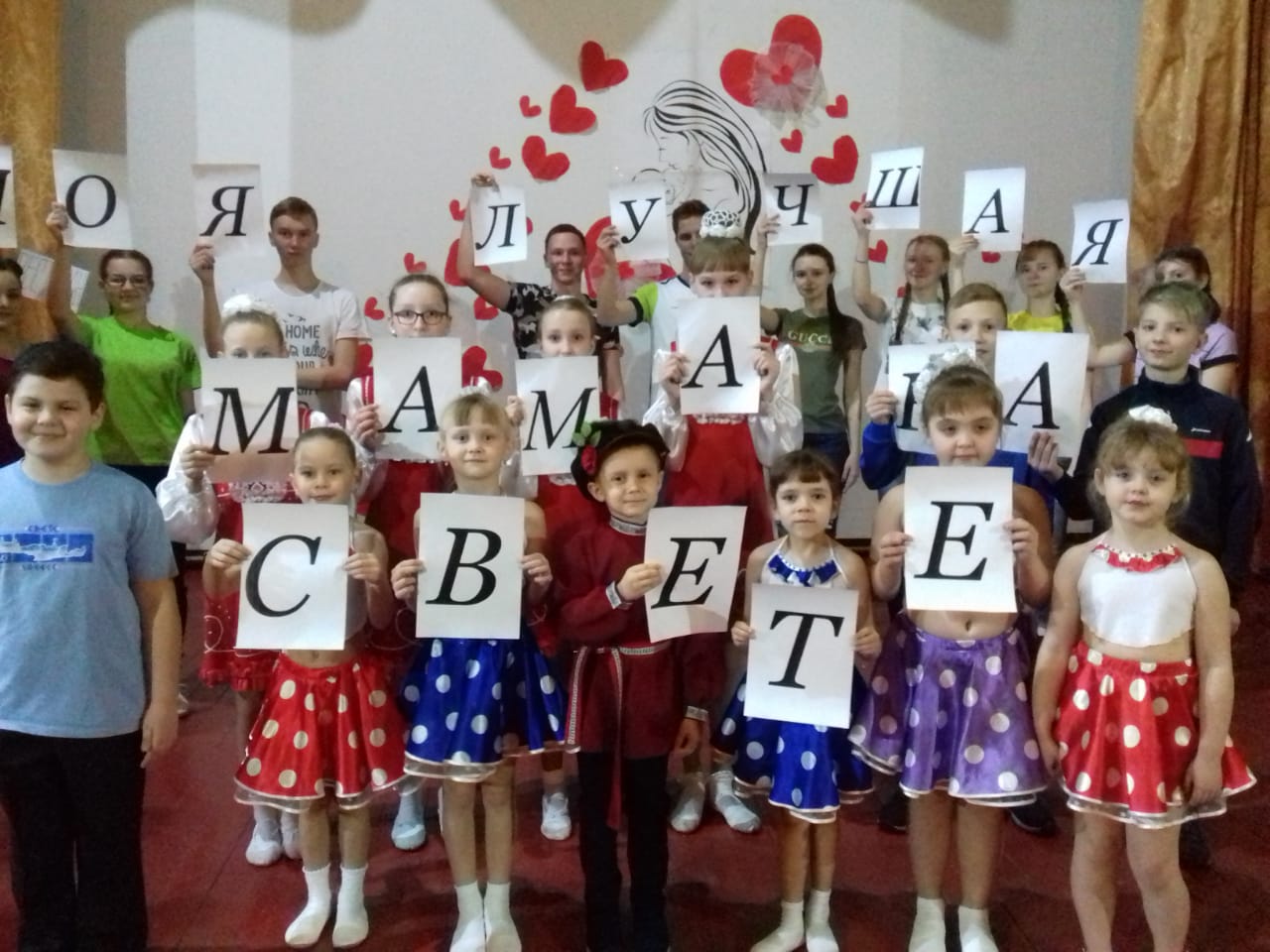 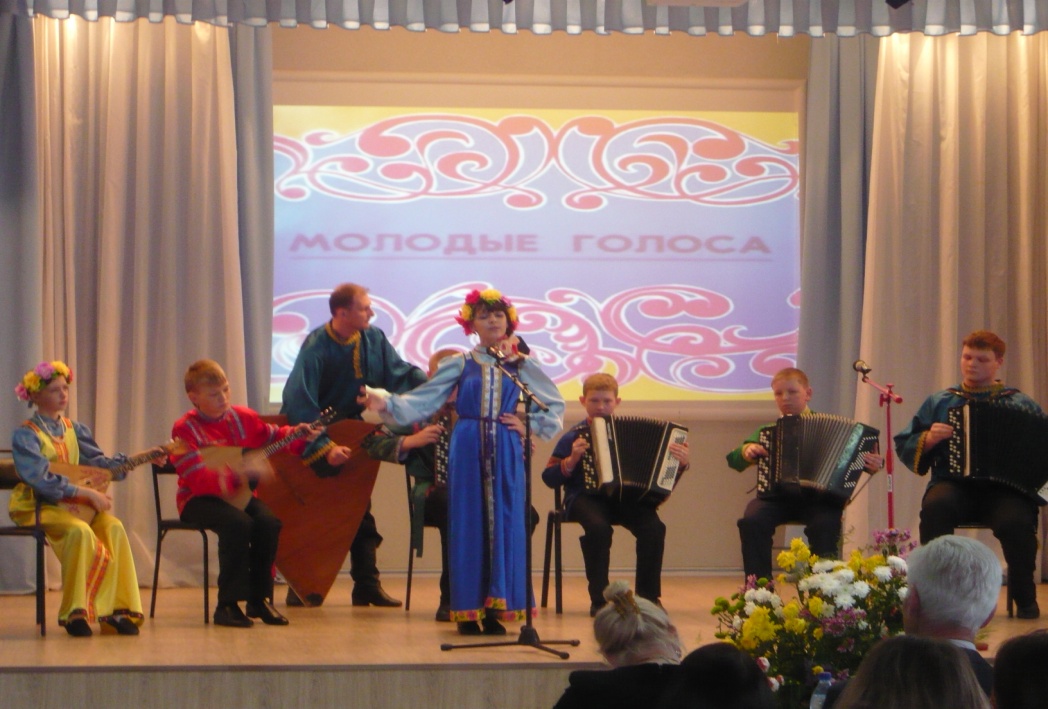 КГБУ «Среднесибирский центр помощи детям, оставшимся без попечения родителей»
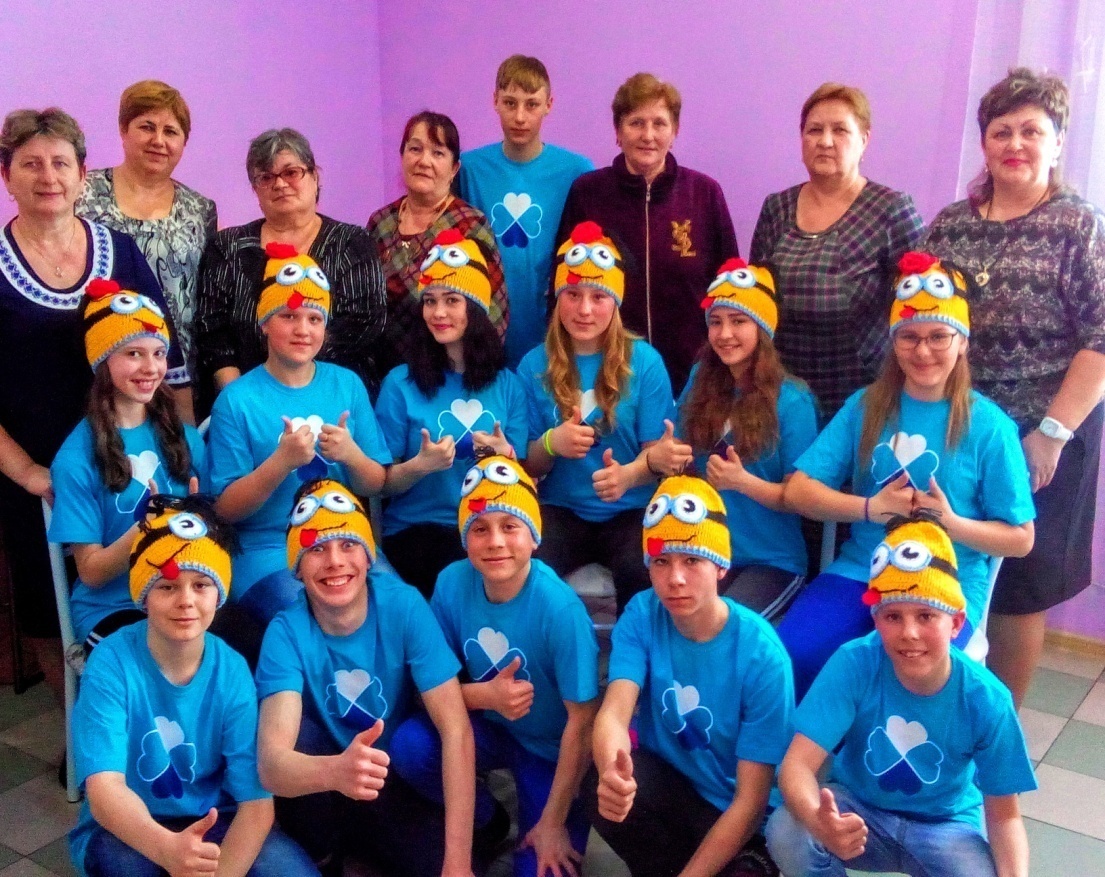 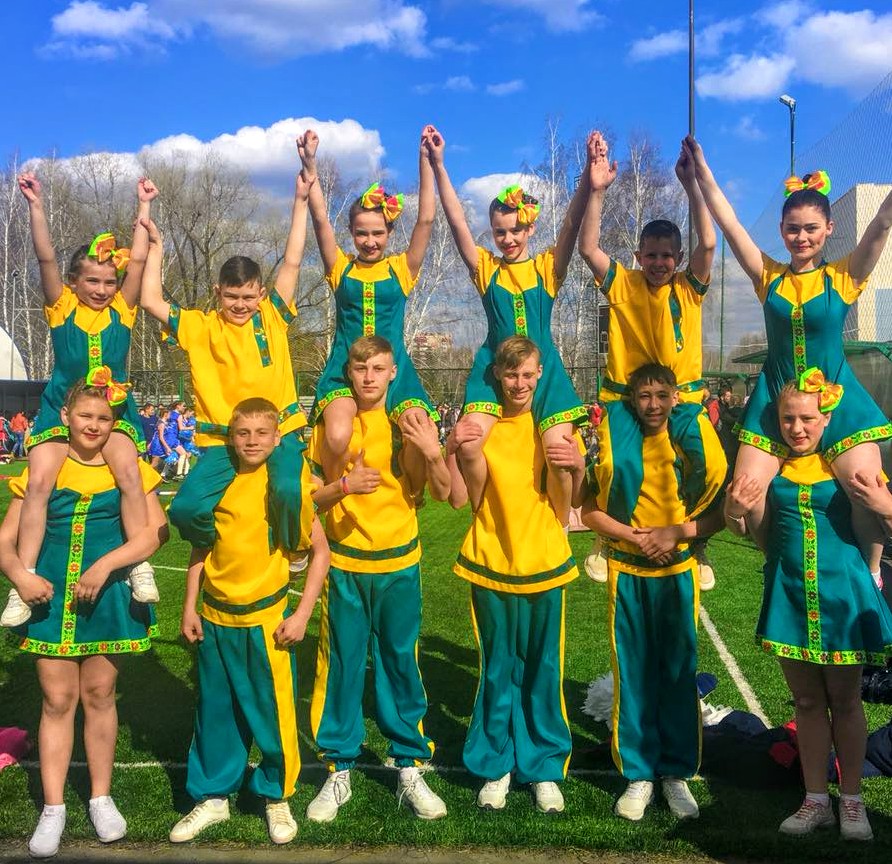 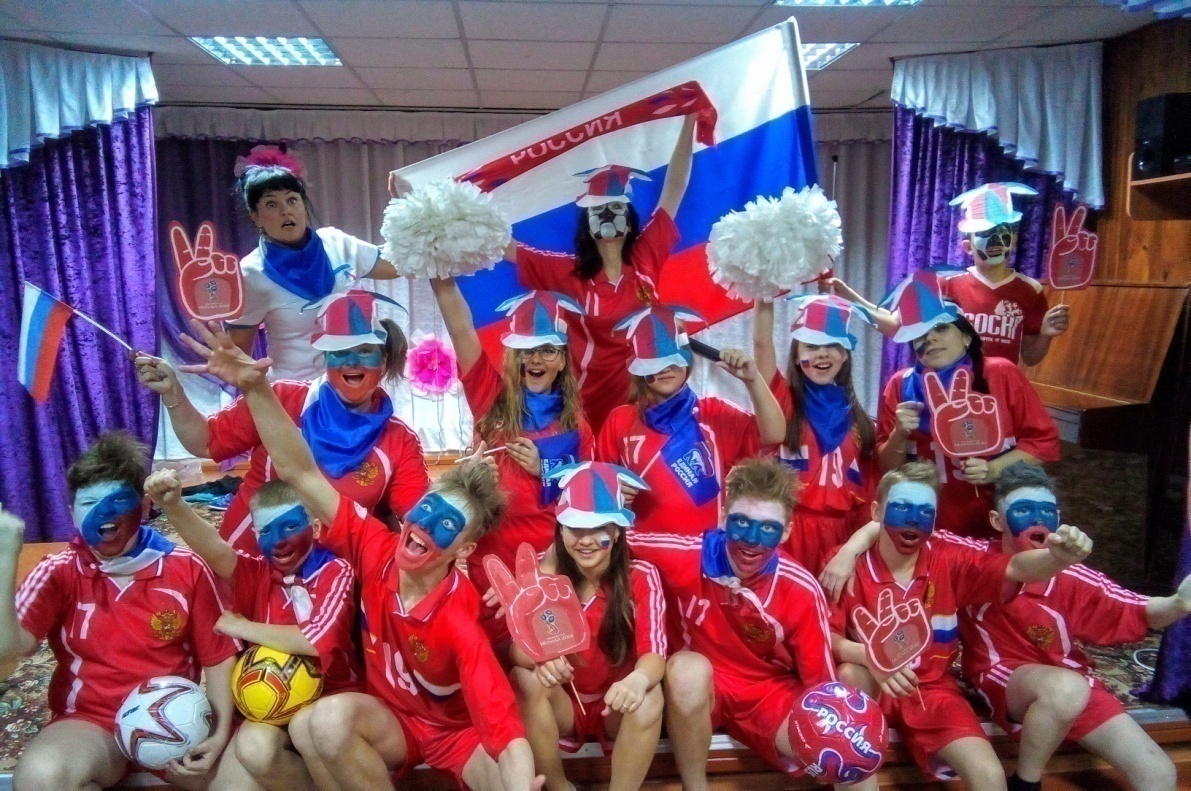 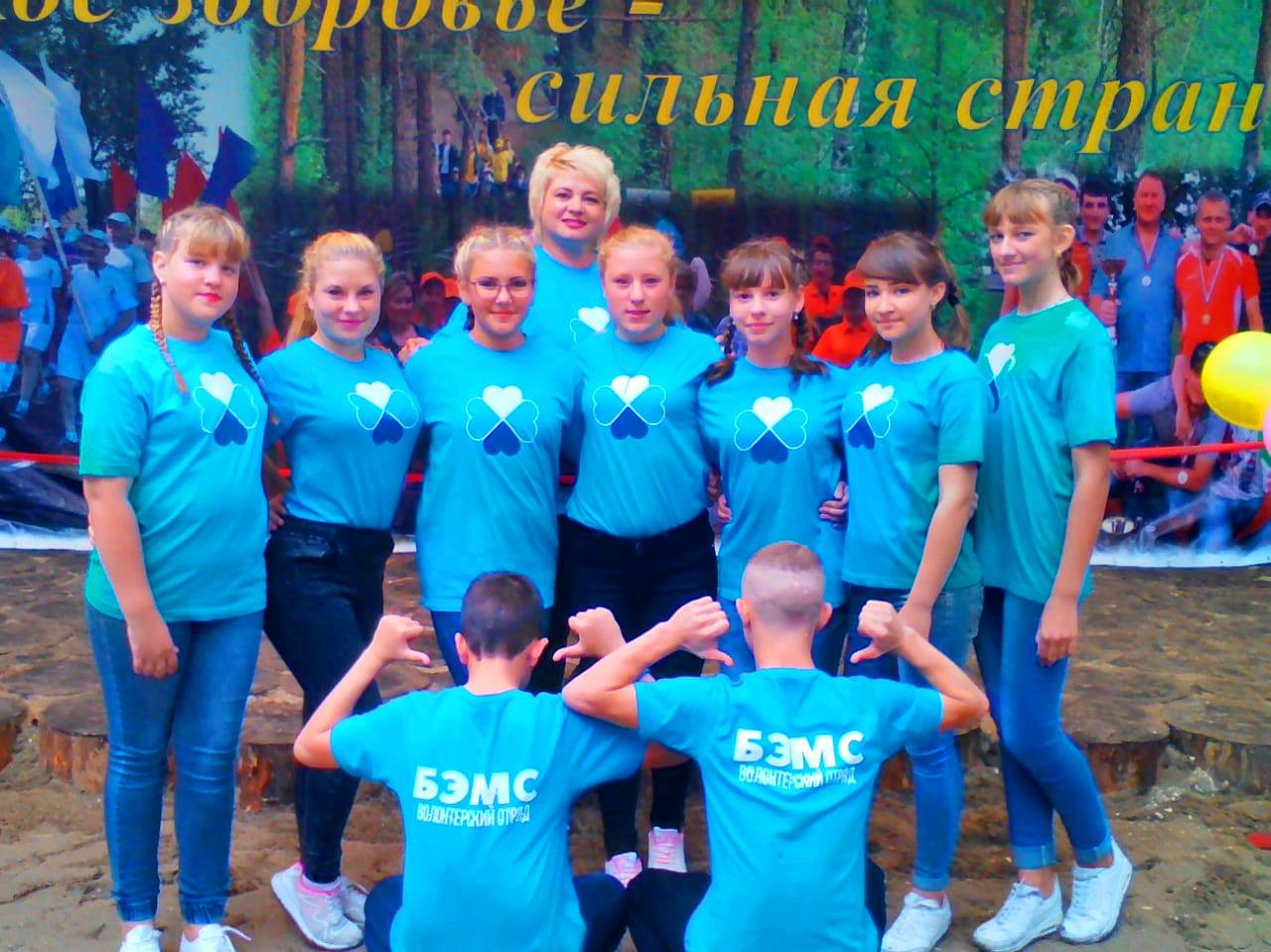 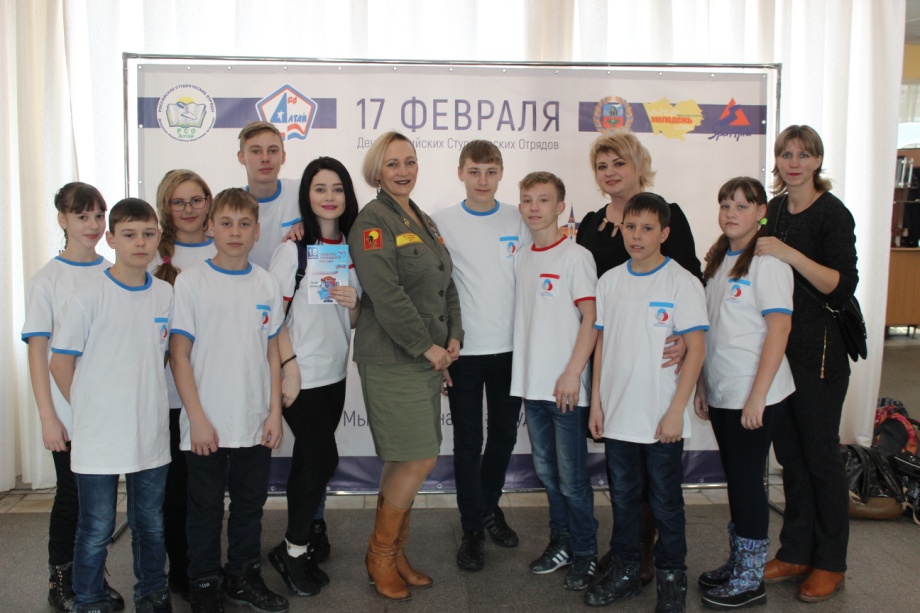 Здравоохранение
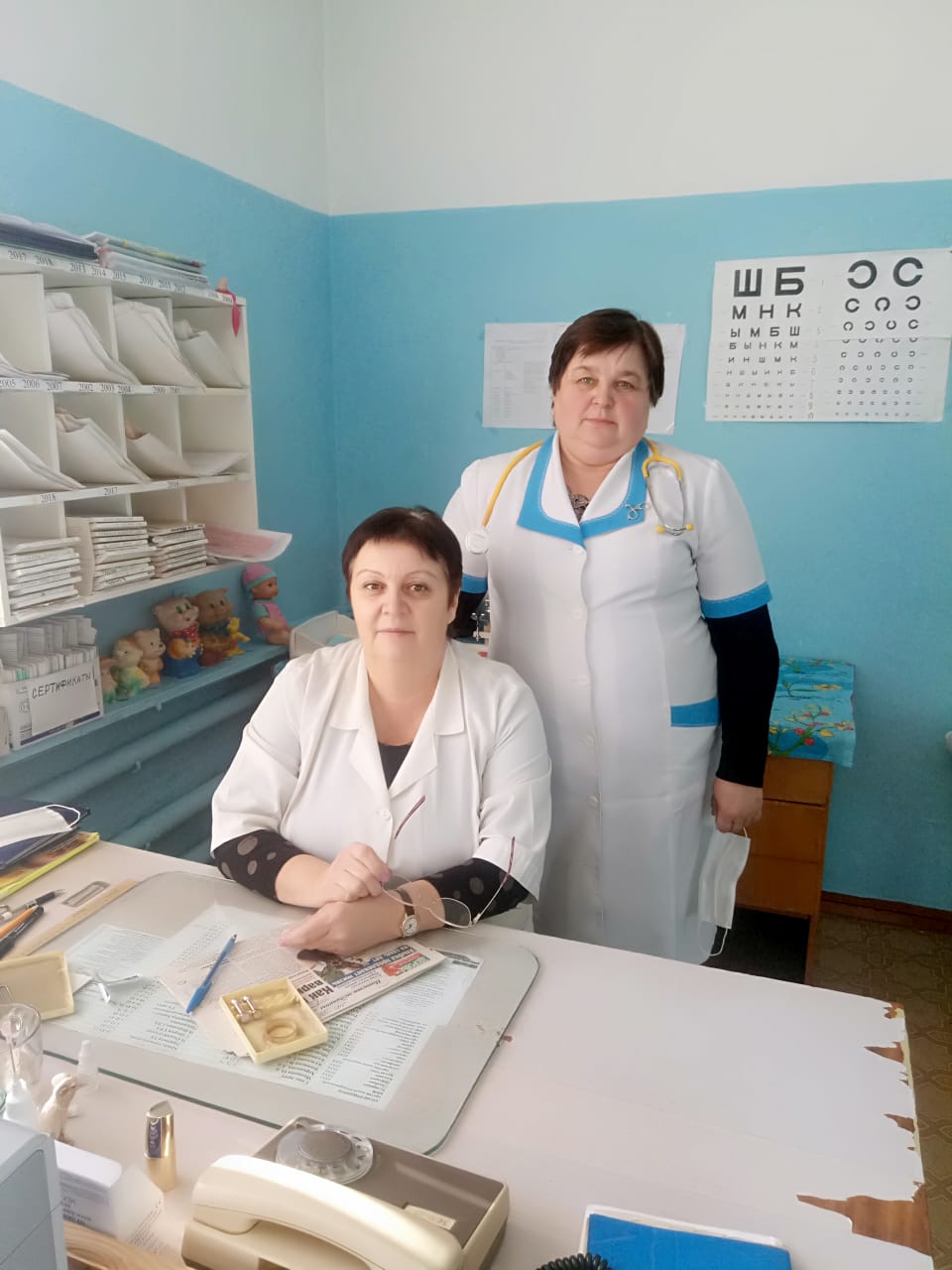 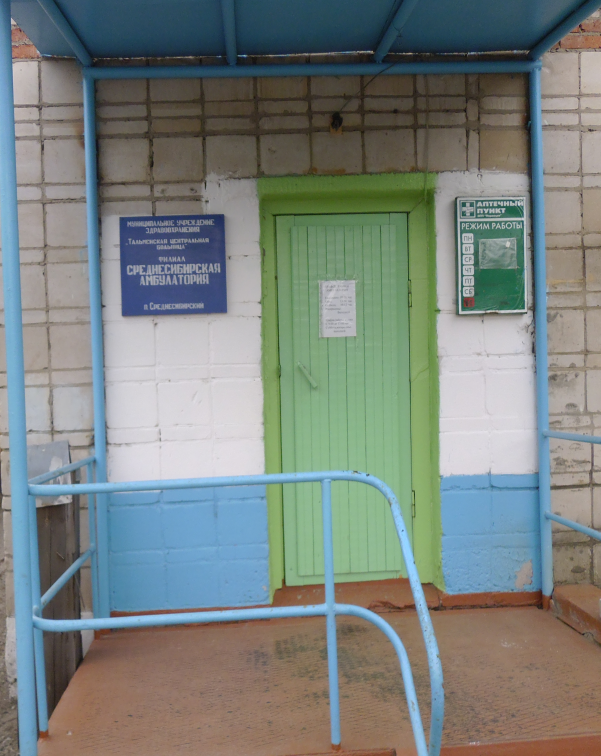 Культура – создание условий для организации досуга
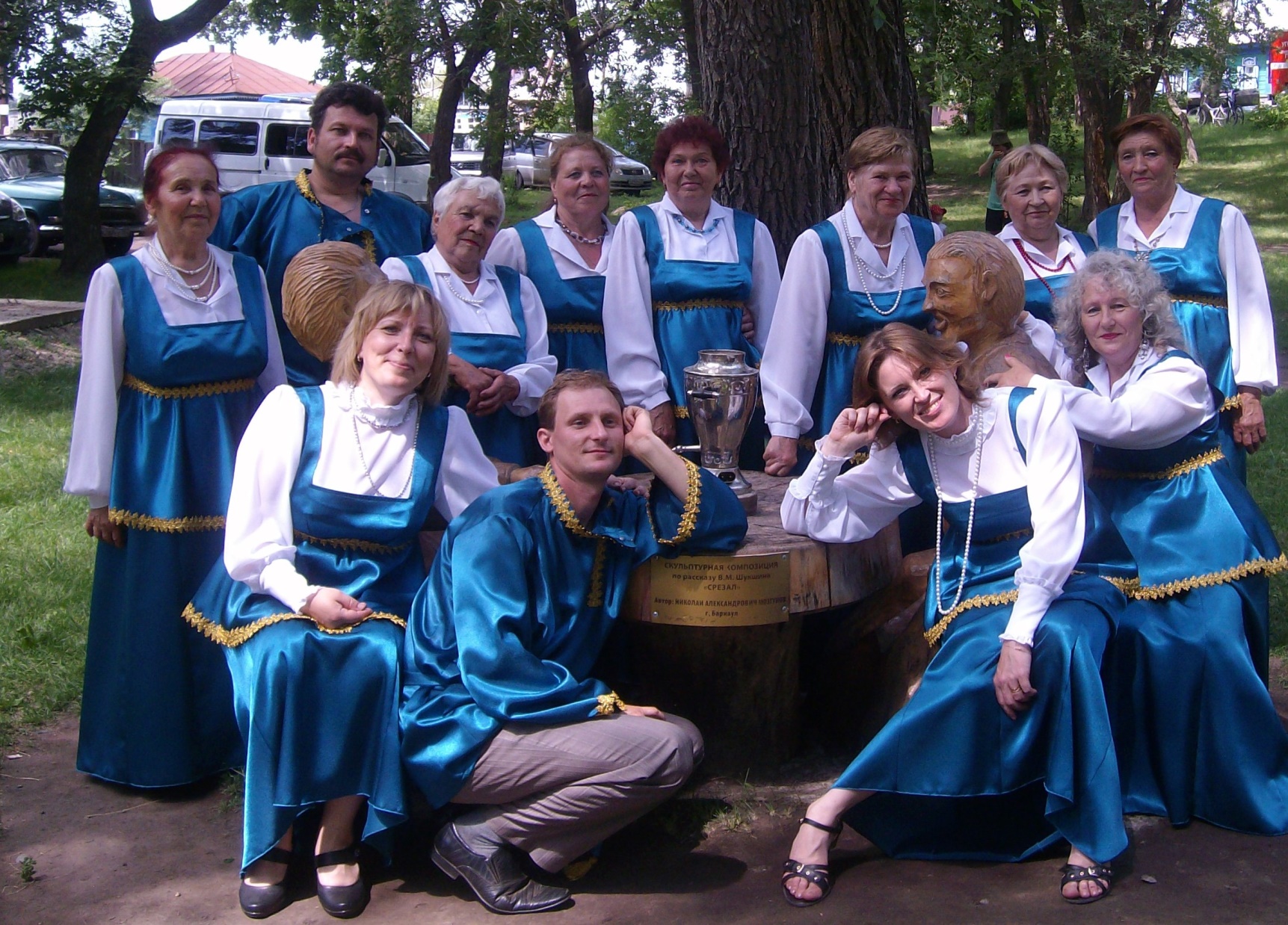 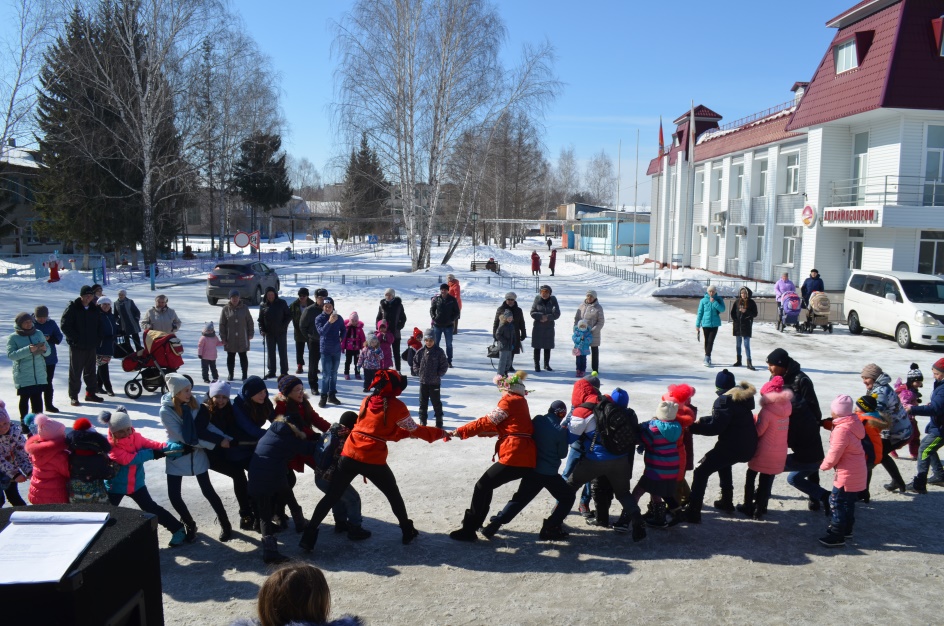 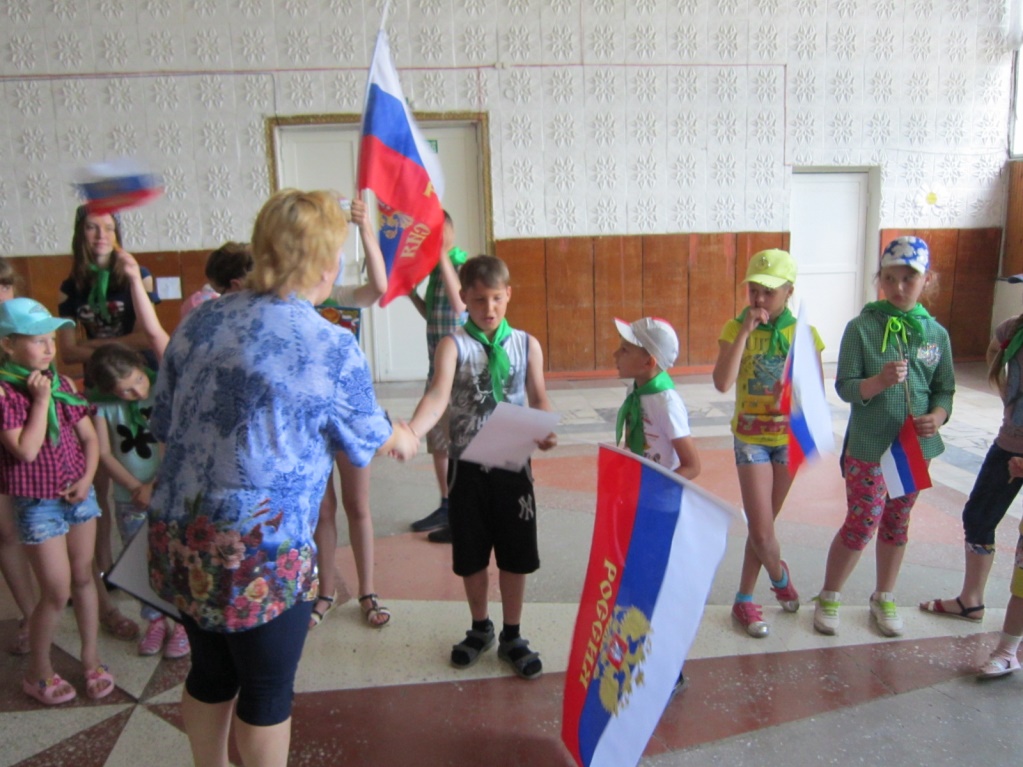 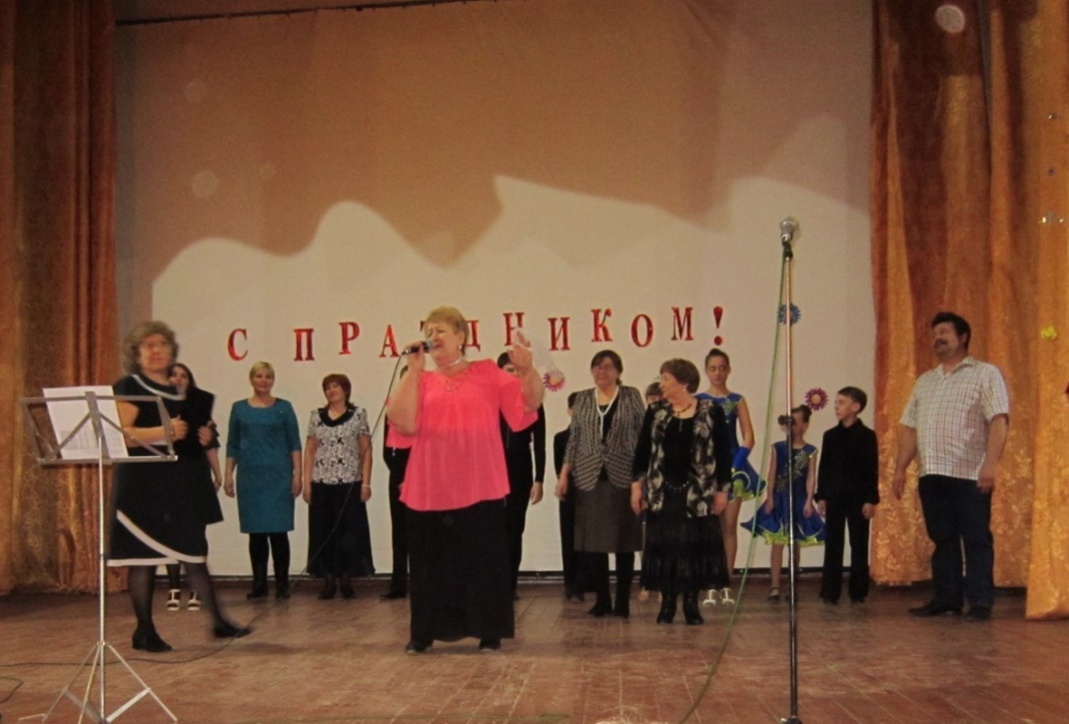 Бессмертный полк
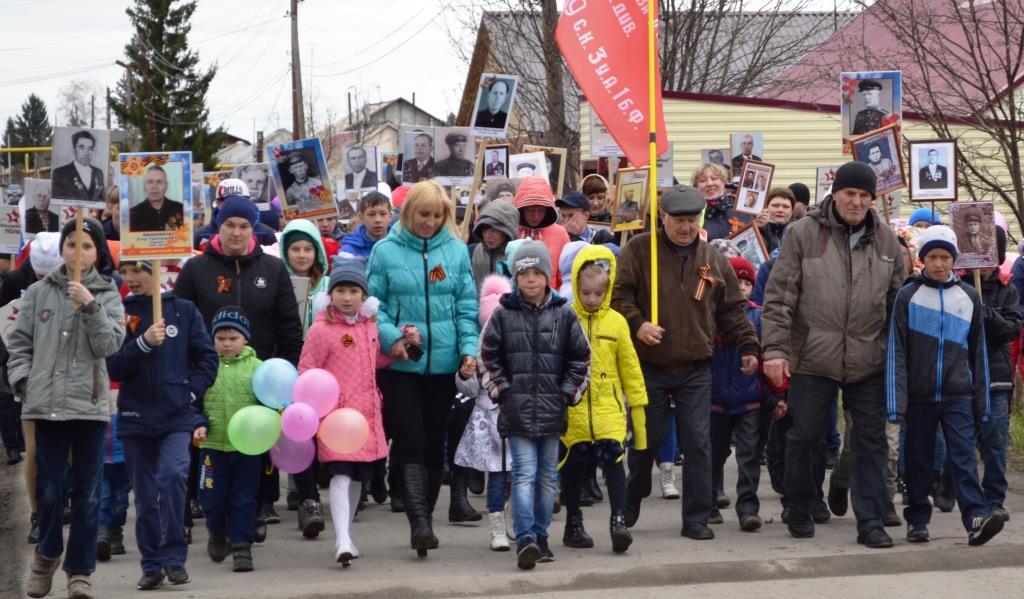 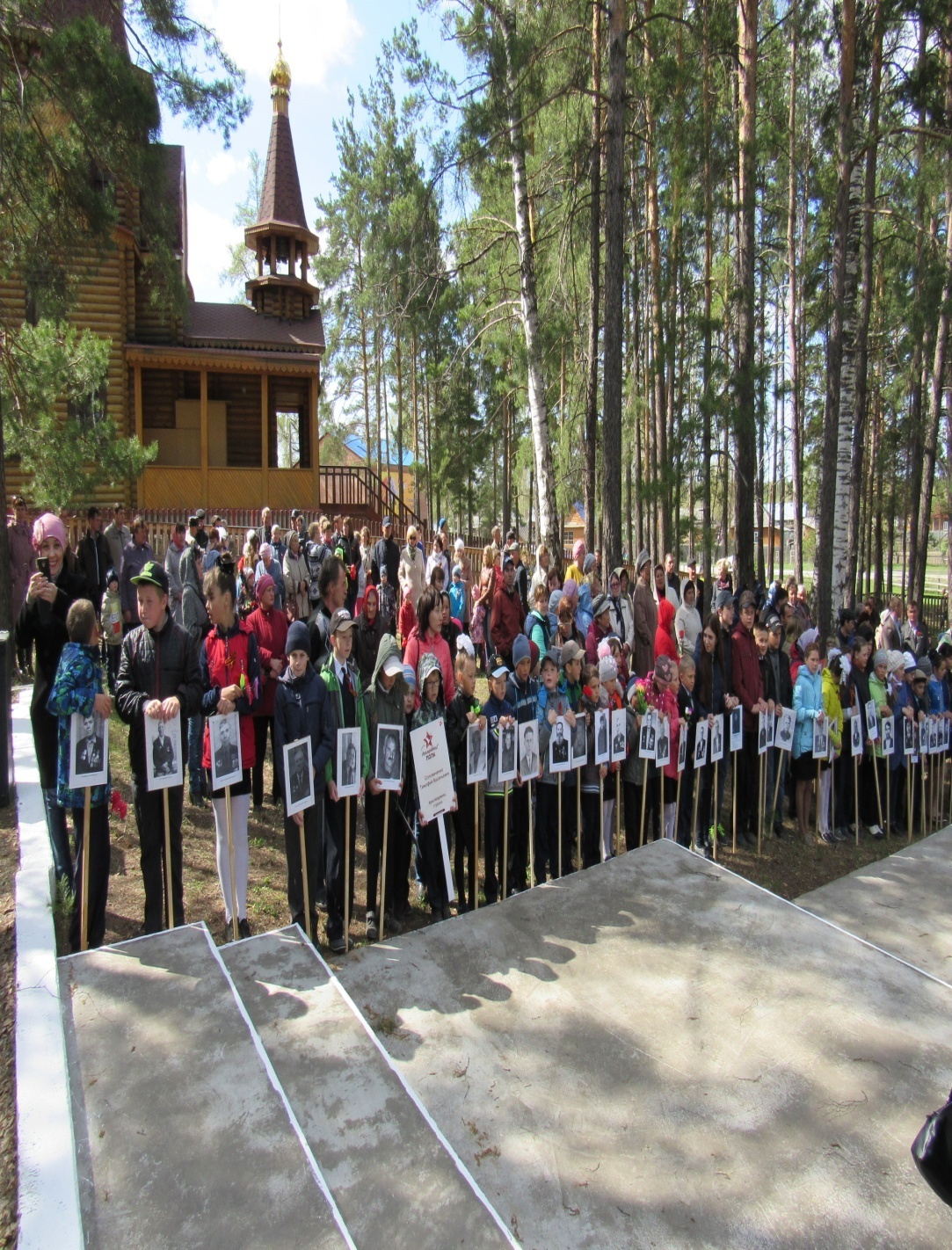 День поселка
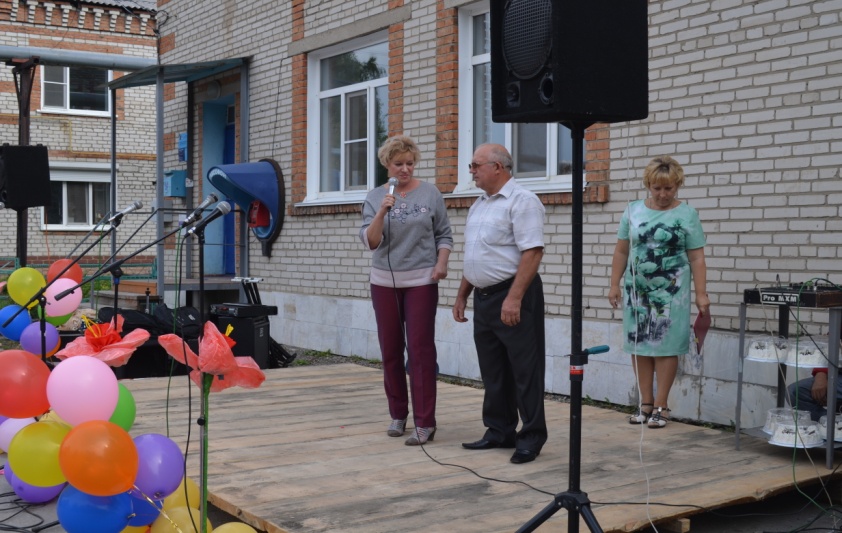 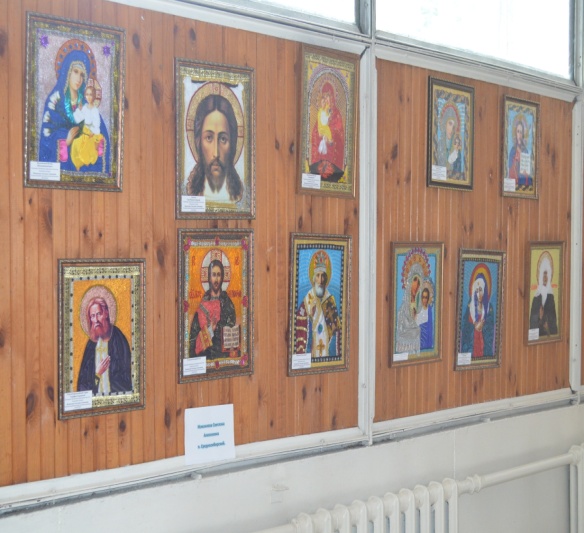 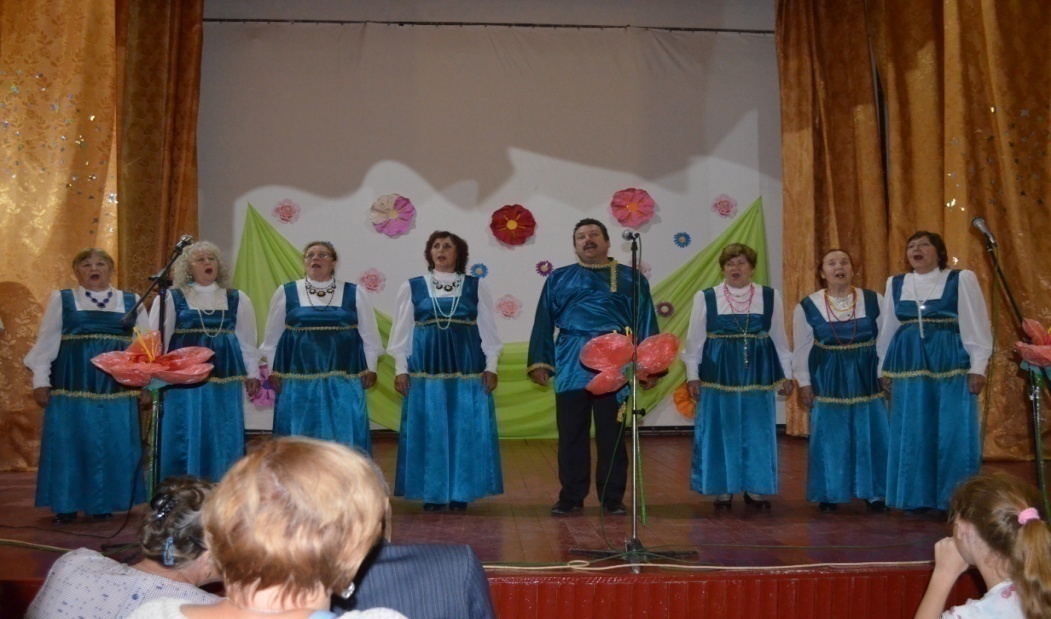 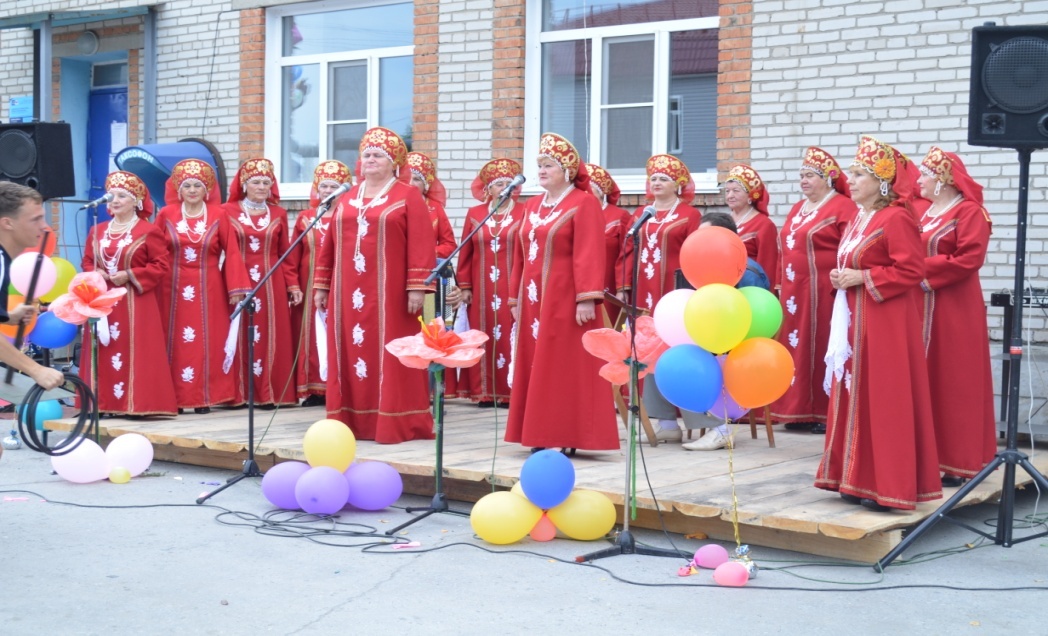 Библиотечное обслуживание
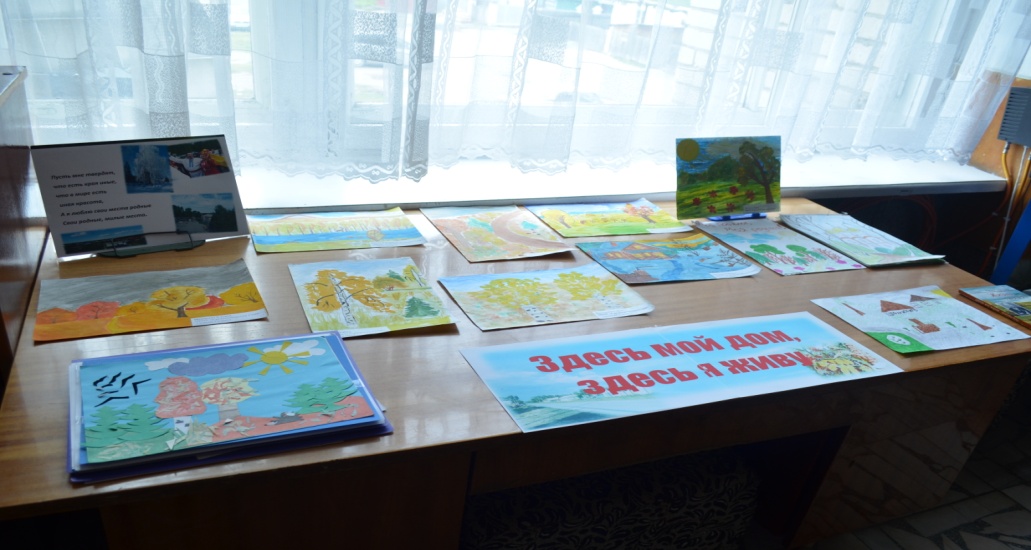 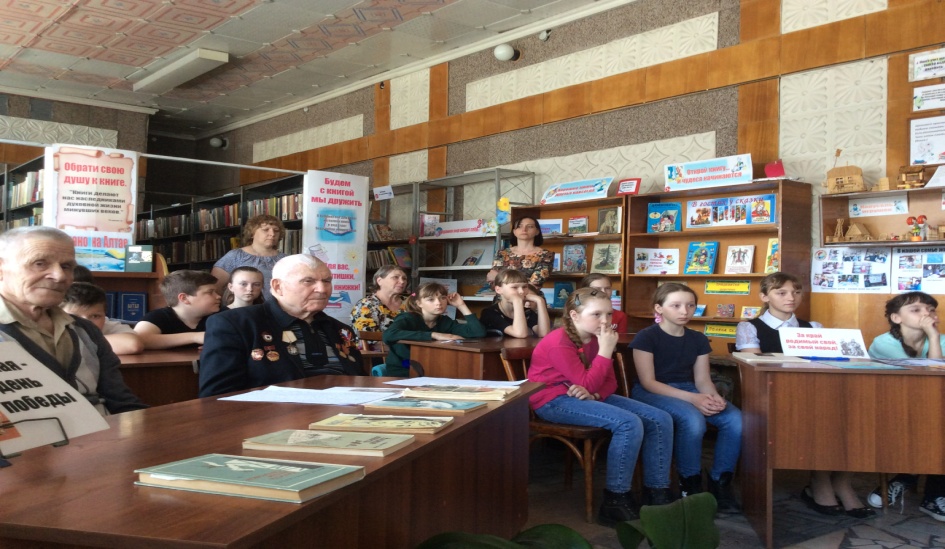 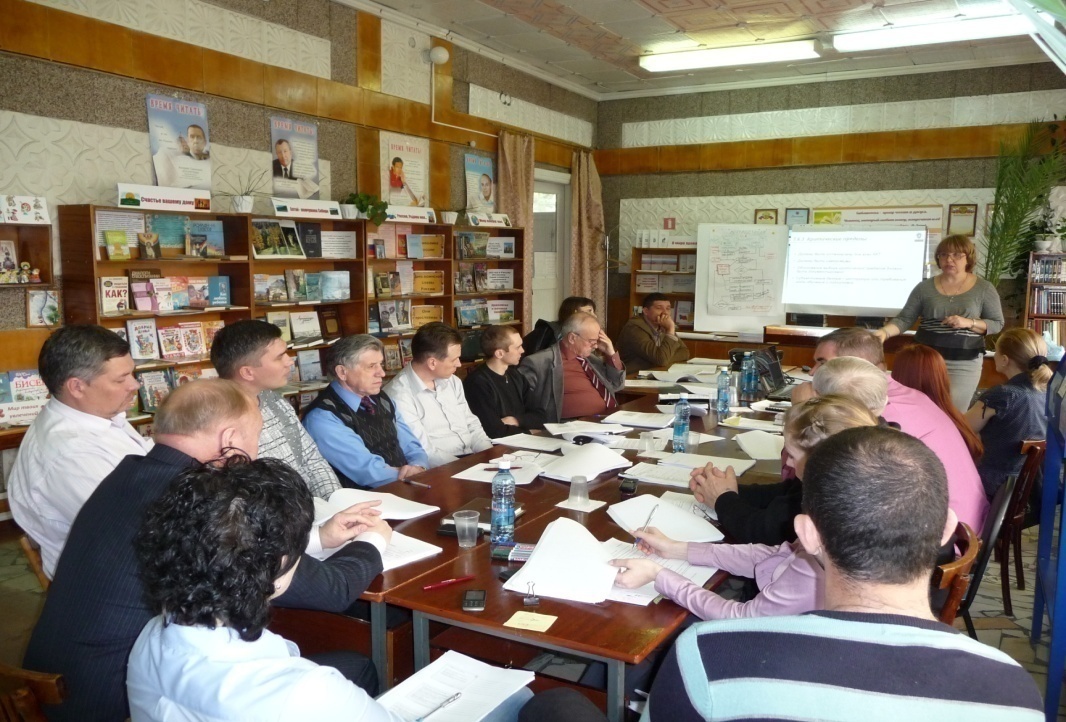 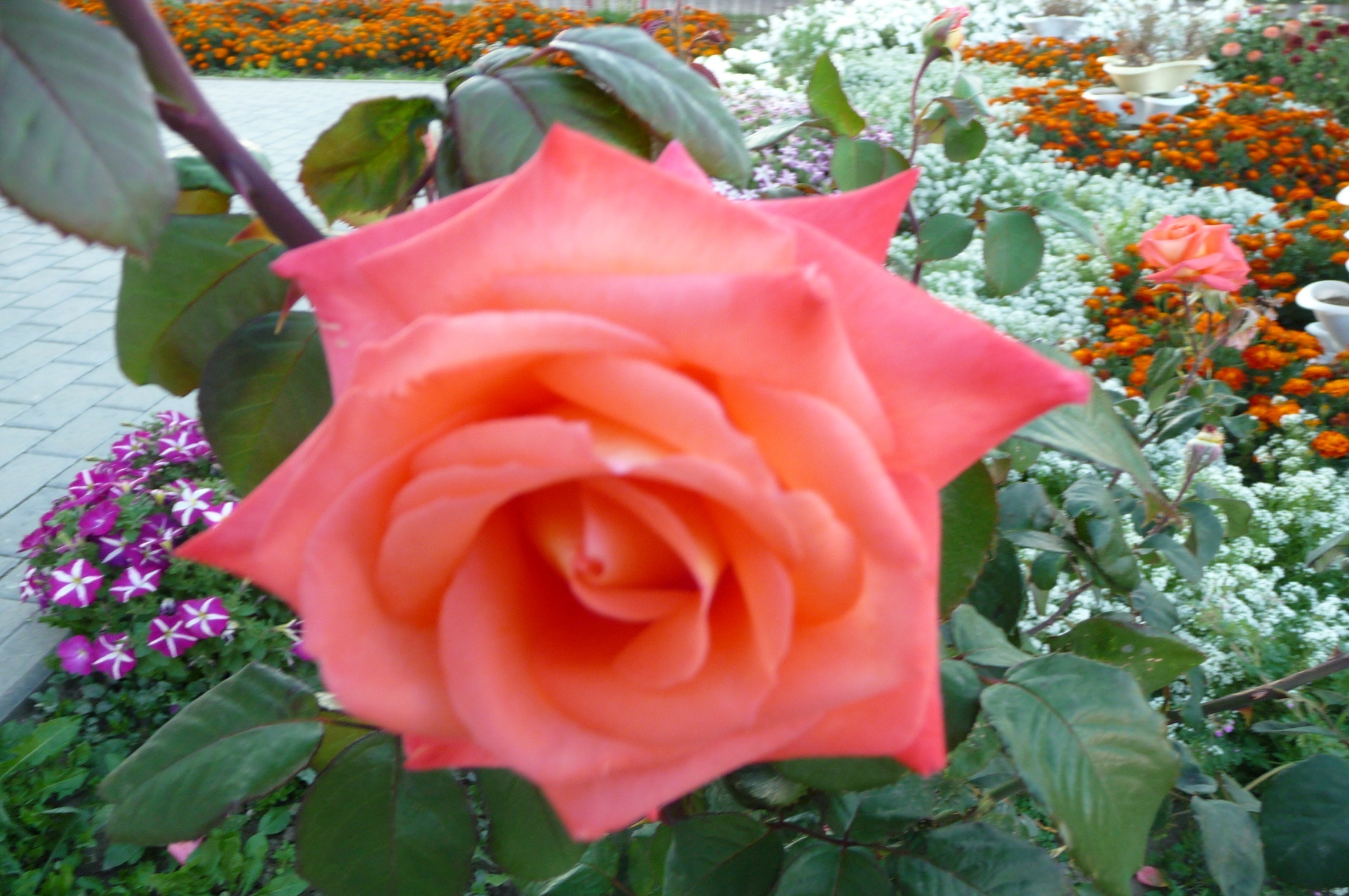 БЛАГОУСТРОЙСТВО
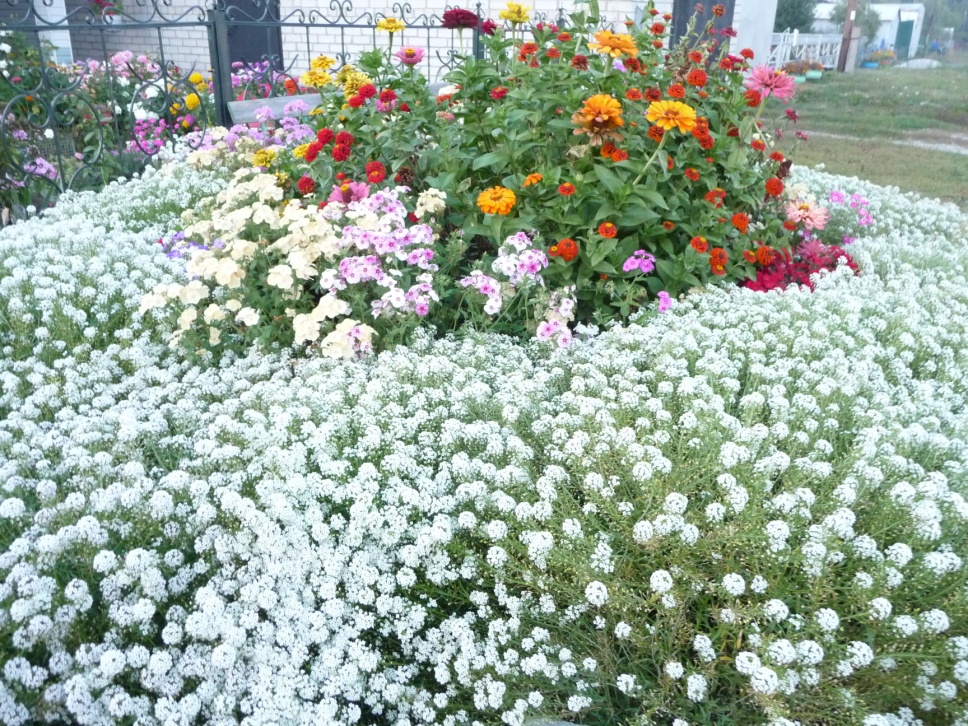 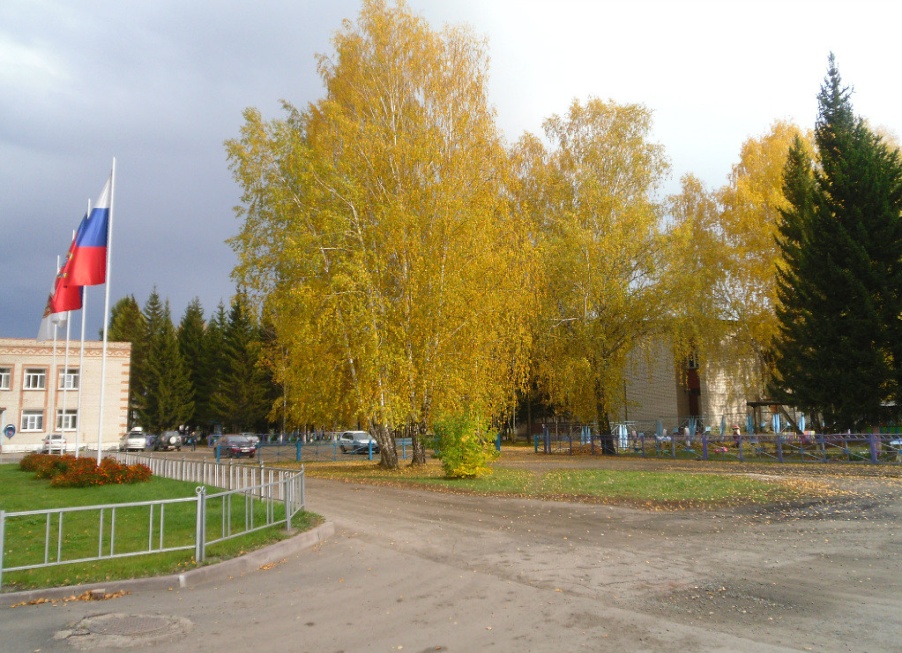 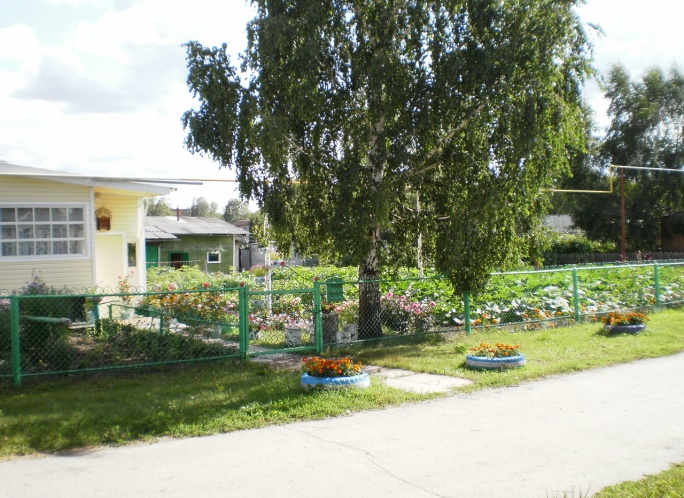 Итоги работы Административной комиссии за 2018 год
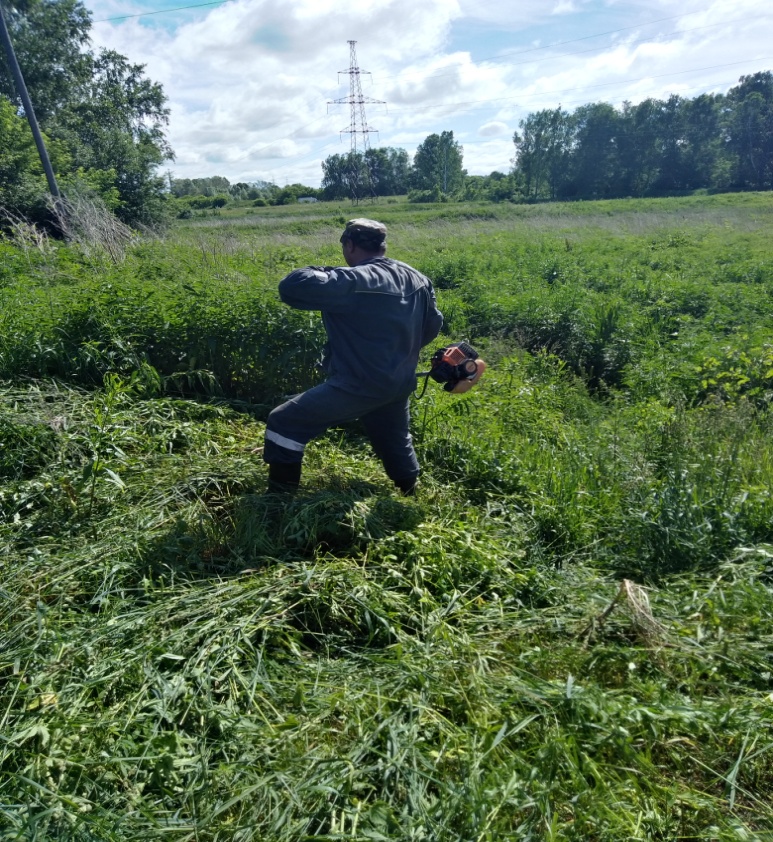 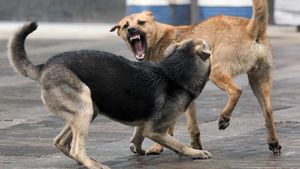 Объекты культурного наследия
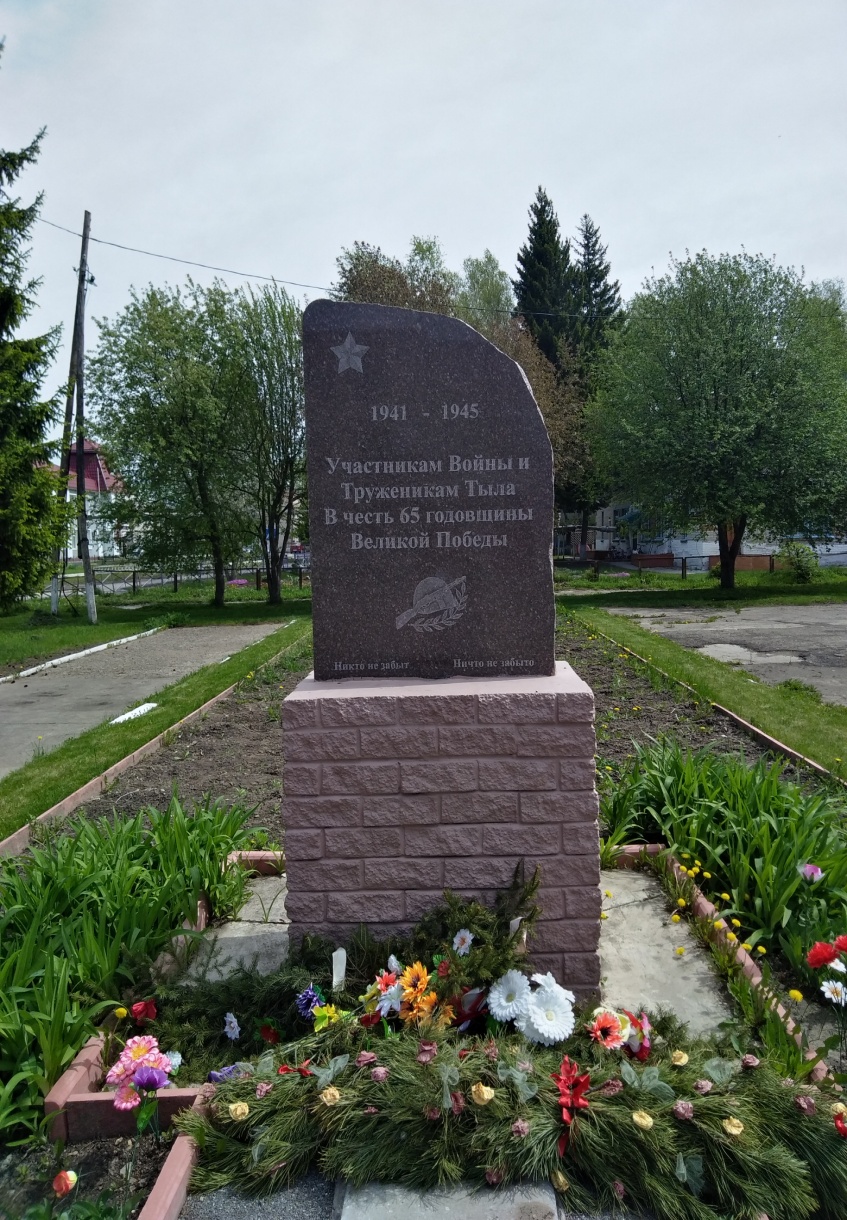 СПОРТ - Обеспечение условий для 
развития физической культуры
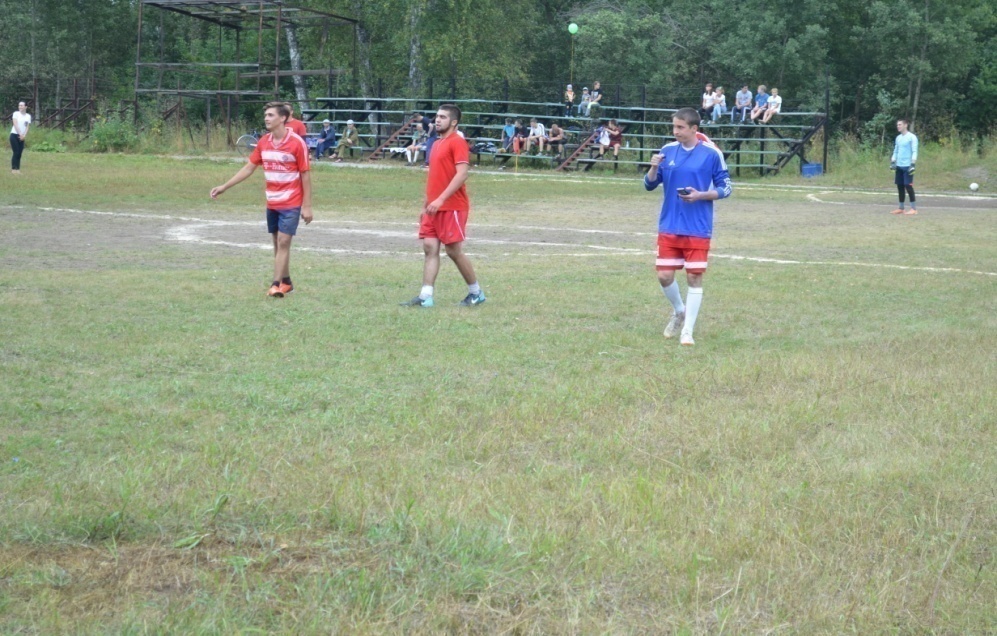 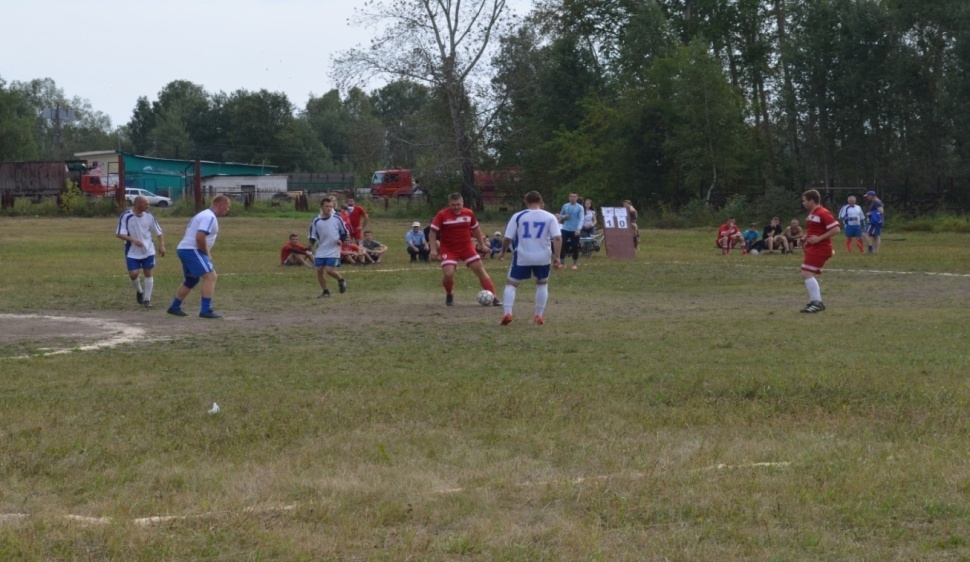 АДМИНИСТРАЦИЯ
РАБОТА С НАСЕЛЕНИЕМ
Разработано и принято:
 47  постановлений; 
 49   распоряжений;
Выдано:
 35  выписок из похозяйственных книг;  
852 справки.
Федеральная информационно-адресная система (ФИАС)
Проведена инвентаризация сведений об адресах на территории сельсовета:

- добавление владений, домов и домовладений -  11;
- добавление земельных участков - 3;
- добавление квартир в жилых домах – 7.
Государственная информационная система ЖКХ (ГИС ЖКХ)
Внедрение системы  и обучение пользователей,
Создание базы данных жилых домов и домовладений сельсовета:
Многоквартирных домов – 4;
Жилых домов блокированной застройки 
(2-х, 3-х, 4-х, 8-ми квартирные
 одноэтажные дома)  - 192;
Домовладений частных – 279;
Внесение изменений -132.
.
Ведение первичного воинского учета:
По итогам 2018 г. на воинском учёте состоят 404  чел:











        В 2018 году призваны в ряды РА 3 человека
«Многофункциональный центр предоставления государственных и муниципальных услуг Алтайского края» по Тальменскому району (МФЦ)
Территориальное обособленное структурное подразделение в п. Среднесибирский
Режим работы:  вт., ср. 
 с 09-00 до 11-42.
Перечень государственных и муниципальных услуг,предоставляемых на базе территориально обособленных структурных подразделений КАУ «МФЦ Алтайского края»
СОВЕТ ДЕПУТАТОВ
Направления деятельности:
Нормотворческая деятельность;
Утверждение бюджета;
Решение вопросов местного значения;
Взаимодействие с органами местного самоуправления, общественными организациями, работа в комиссиях;
Работа с избирателями.
НОРМОТВОРЧЕСТВО
Проведено  9 сессий Совета депутатов;
Рассмотрено  44  вопроса;
Принято  9 нормативно-правовых актов.
Бюджет 2018 года
Собственные доходы, тыс. рублей   (42,5 %)
Безвозмездные поступления, тыс. руб
Основные статьи расхода бюджета поселения
общегосударственные вопросы  (заработная плата, налоги, коммунальные, содержание авто, содержание имущества)                  – 1822,6 тыс. руб.                                              
расходы на культуру                         – 659,9 тыс. руб.
национальная оборона (ВУС)         - 141,4 тыс. руб.
национальная экономика                - 800,1 тыс. руб.
благоустройство                                – 147,7 тыс. руб.
пенсионное обеспечение                  - 72,2  - тыс. руб.
ДОРОЖНАЯ ДЕЯТЕЛЬНОСТЬ
Установка дорожных знаков
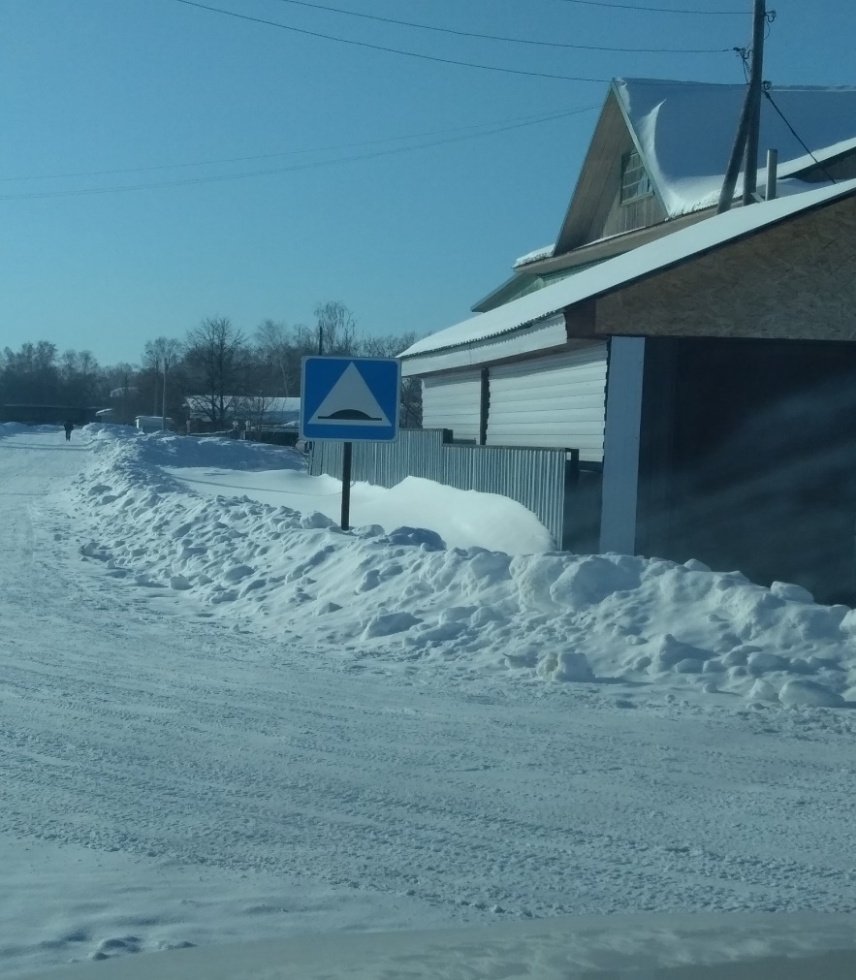 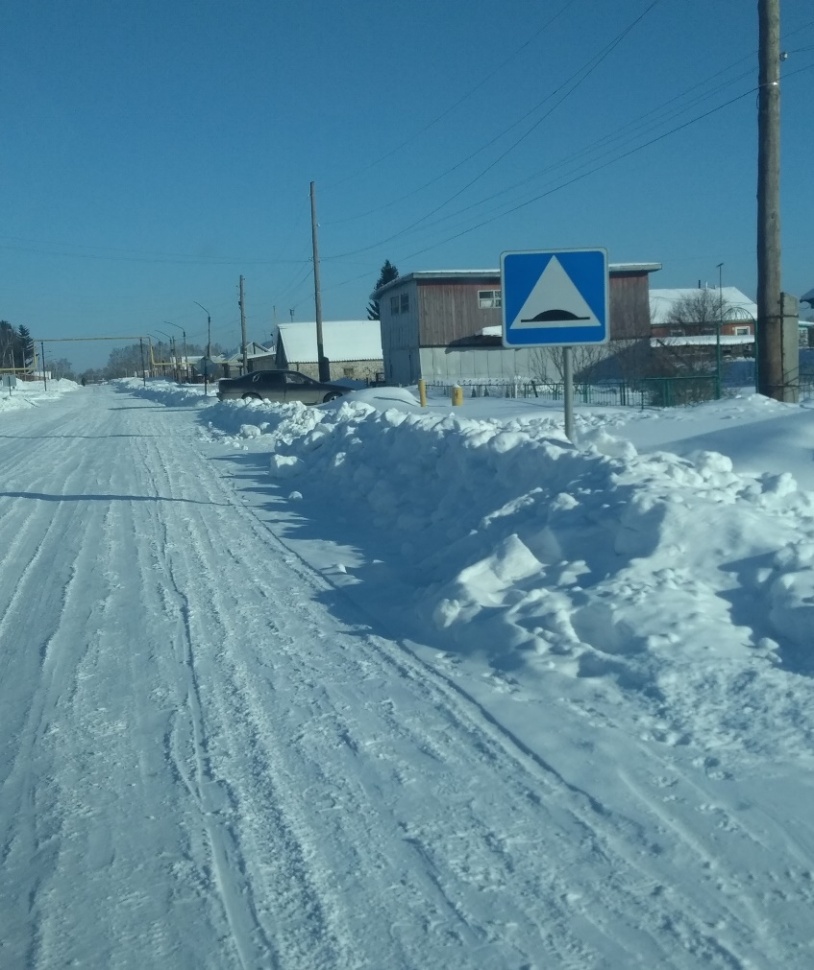 МУНИЦИПАЛЬНОЕ ИМУЩЕСТВО
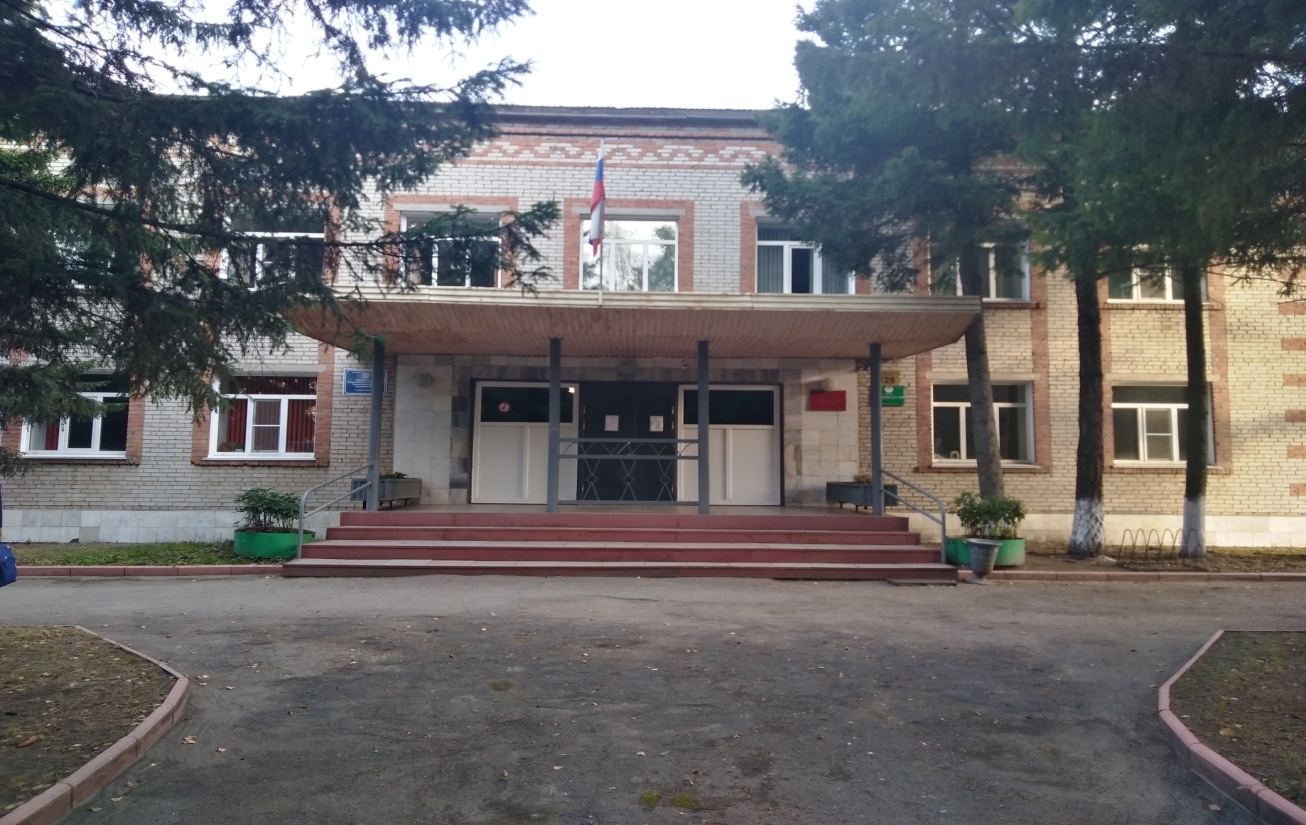 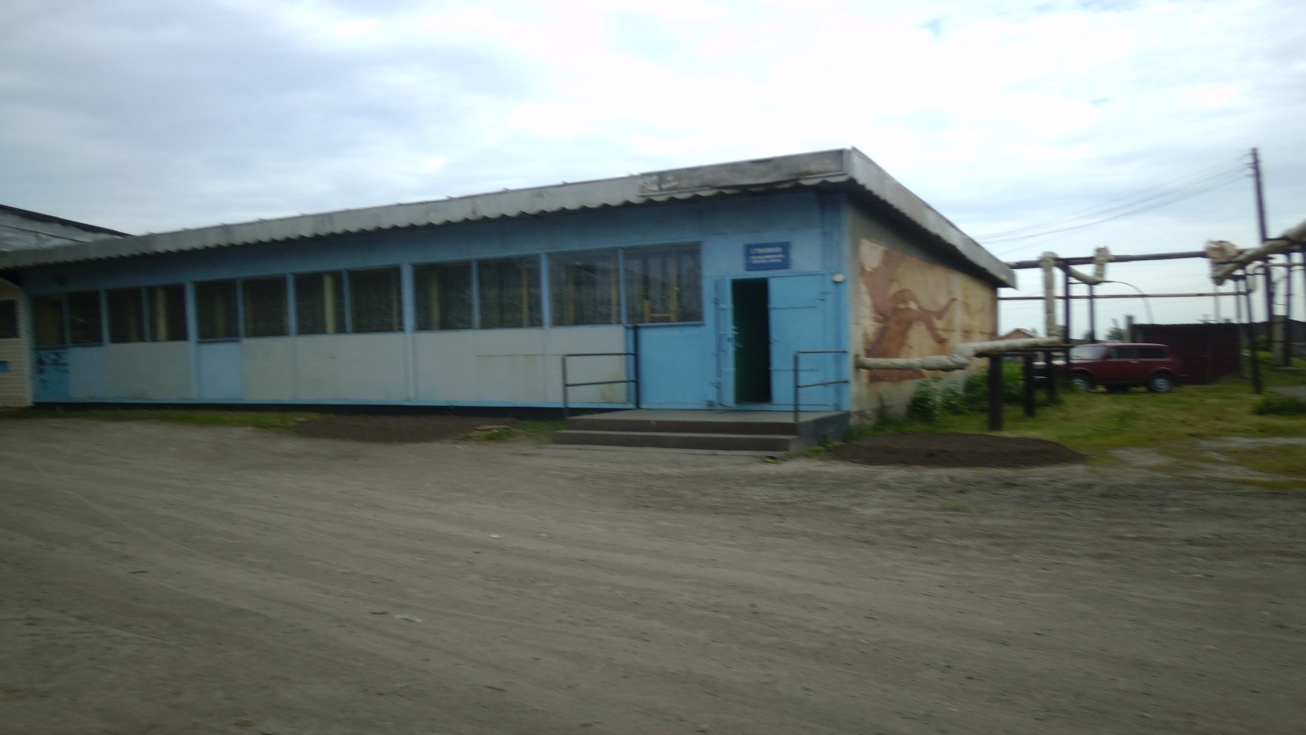 Перспективные планы на 2019 год
Спасибо за внимание!